新北市108年度品德教育報告
尊重反省
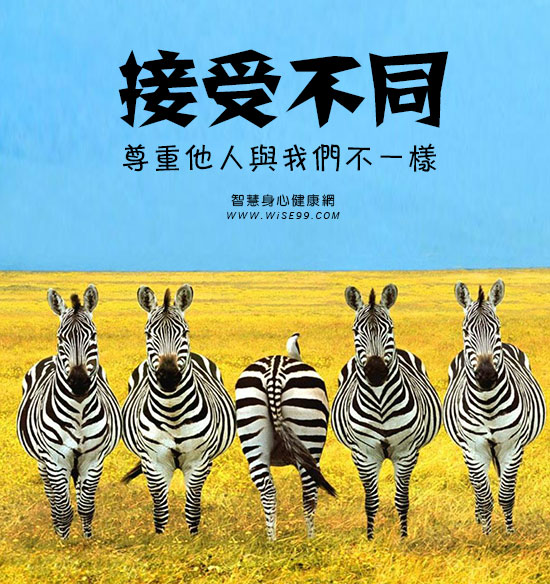 萬里國小 108.04.09
萬里國小校本課程架構
陽光萬里
感恩 閱讀 運動 親近自然
課程融入領域及活動
海洋教育：淨灘活動　　　　　拜訪野柳地質公園
          海洋fun科學　　　　　海科館參訪
能源教育：萬里風神祭
　　　　　太陽能車競賽
防災教育：防災演練
　　　　　防災教育館參訪
          AED、CPR急救教育
食農教育：班級菜圃、小農夫市集
          認識萬里蟹、蚓菜共生
農村樂（種稻、挖地瓜）
諾亞方舟：蝶飛萬里
　　　　　原生植物復育
課程融入領域及活動
品德聯絡簿
中心德目-多元化展演
故事媽媽說故事
大愛媽媽說故事
萬里12星座榮譽卡
多元文化週
品德教育
環境教育
閱讀教育
運動樂活
課程融入領域及活動
晨間共讀
讀報教育
閱讀護照
每週一句（唐詩、母語、英語）
看繪本說故事
課程融入領域及活動
校園玩運動
跑步大撲滿
運動樂活月
玩具圖書館
品德教育推行方式
組織－行動團隊
評估－檢視分析
計畫－階段策略
落實品德教育
做中學，學中做
關鍵指標
定期會議
自我檢核
融入課程
宣導活動
機會教育
尊重與反省
尊重是內化遞增的正向行為
反省是循環不斷的正向思考
反省
反省
反省
尊重與反省
欣賞
認同
理解
尊重
反
省
反
思
反
饋
情意
態度
行為
思考
萬里電力公司－服務型學生自治組織
組織目的
鼓勵學生參與學校事務，落實服務學習。
藉由自治組織的建立，培養學生自主管理及積極任事的態度。
經由實作與分工，讓環境教育能普及化與生活化。
組織架構圖
尊重自己
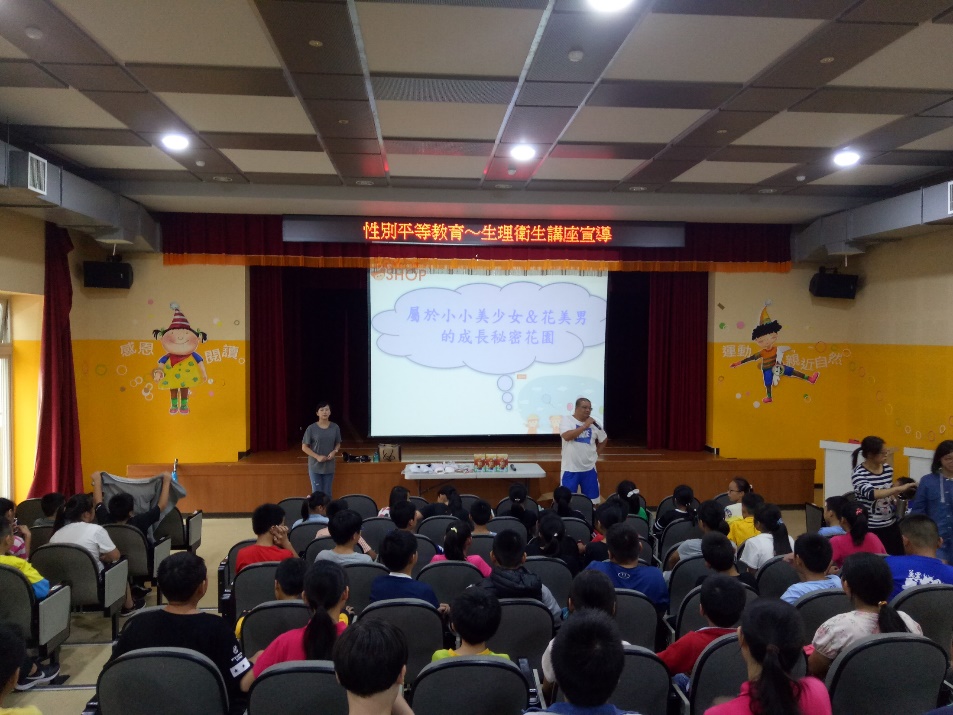 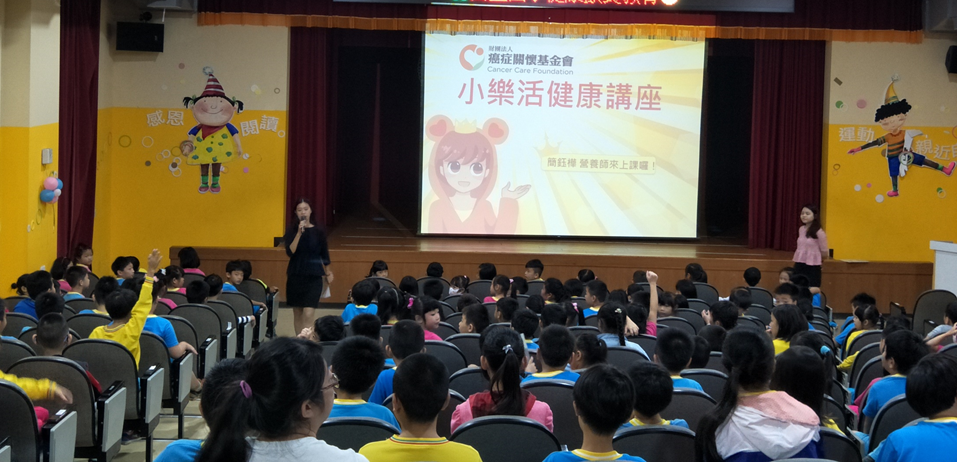 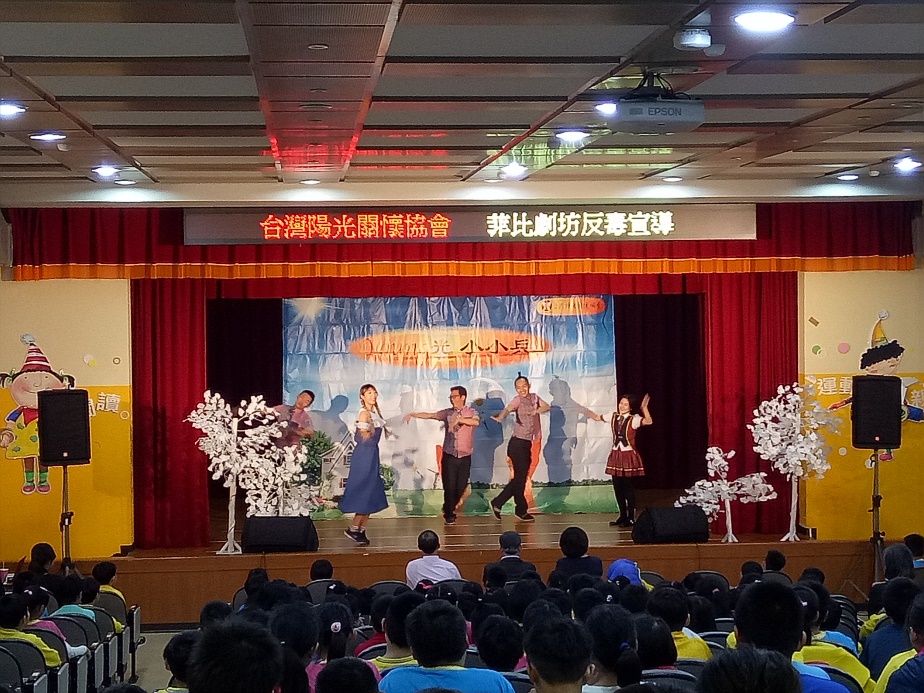 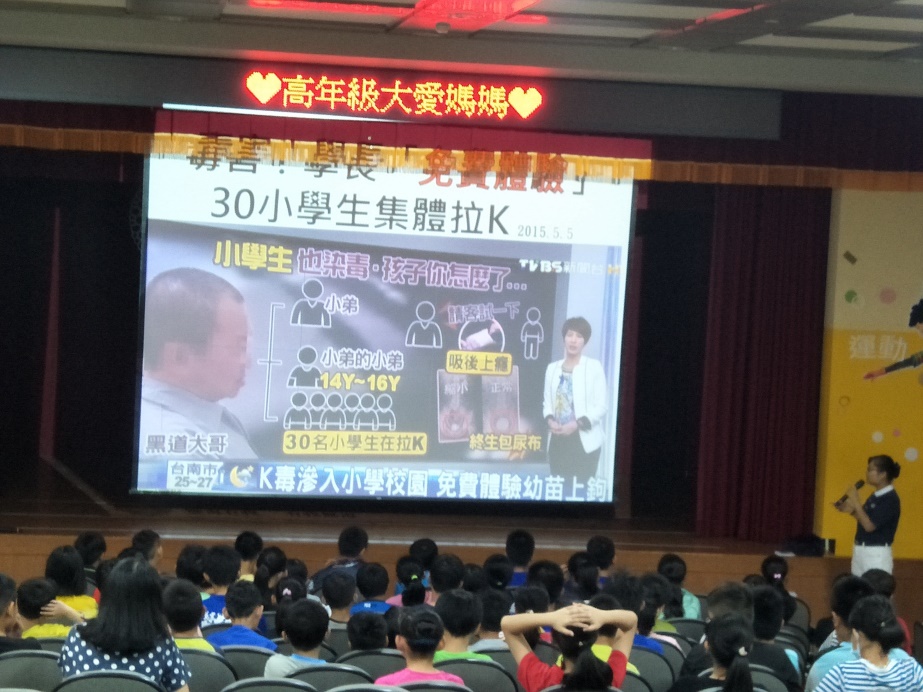 尊重他人
班級經營　　　　　　　　　校園常規
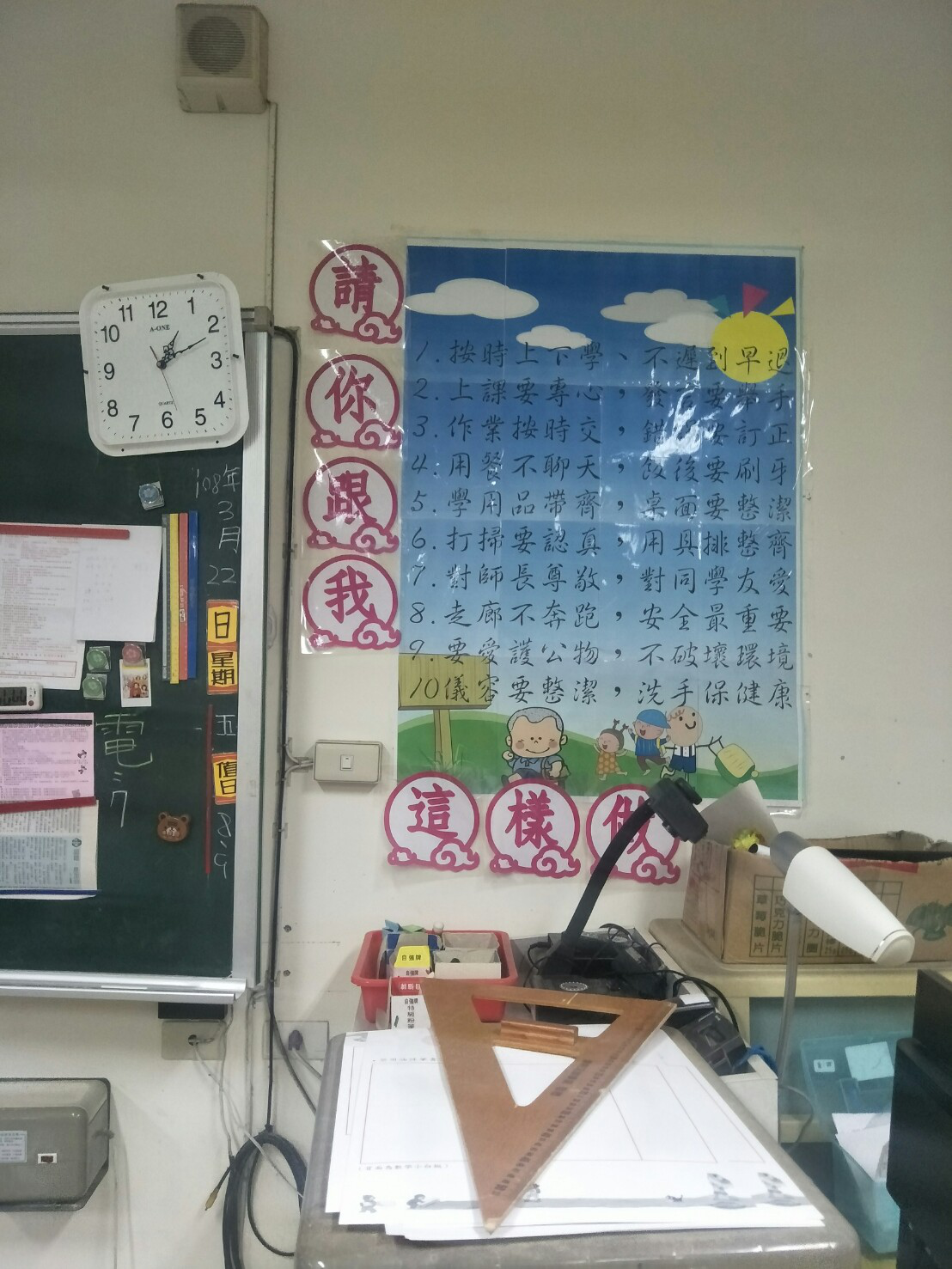 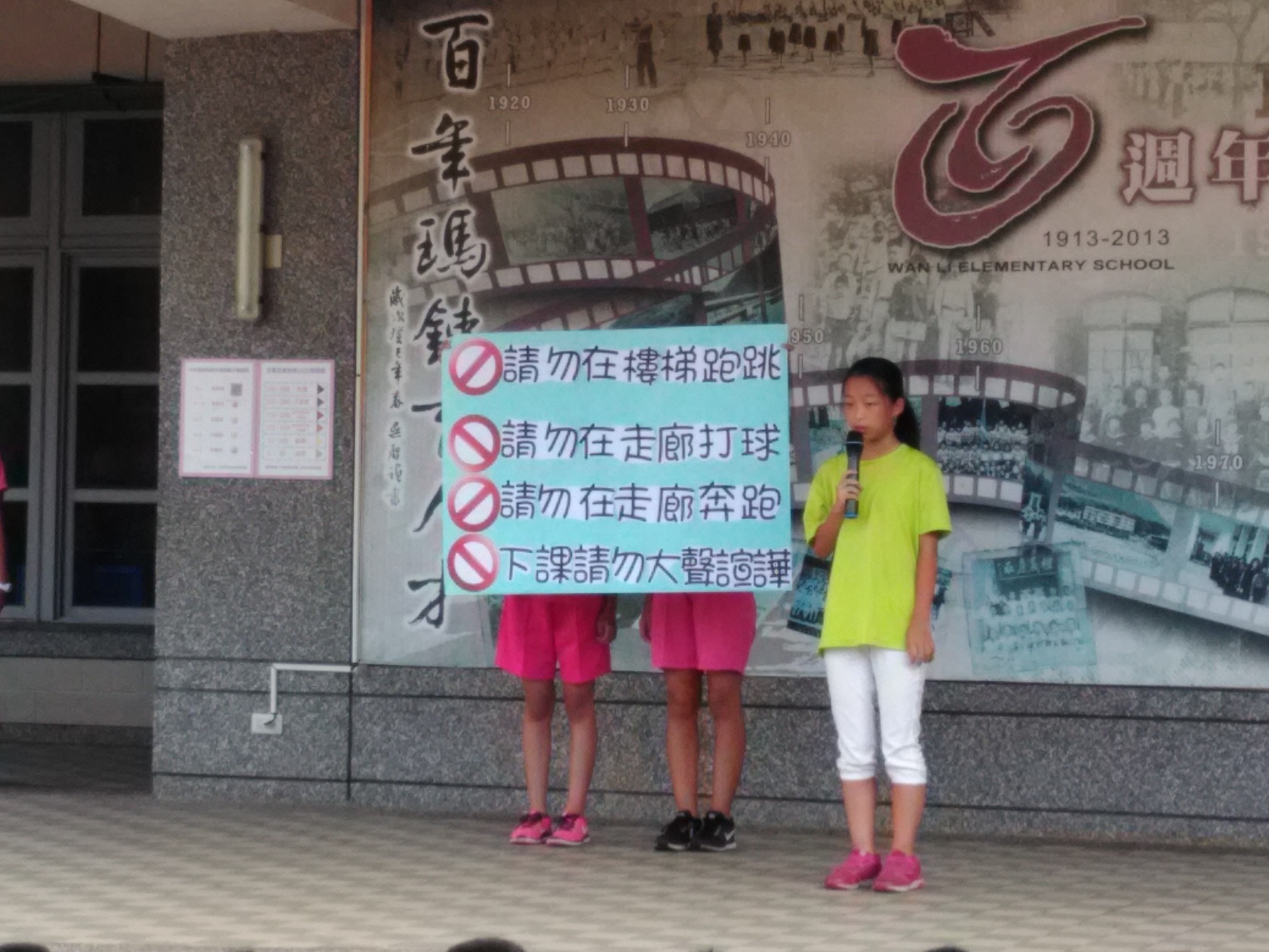 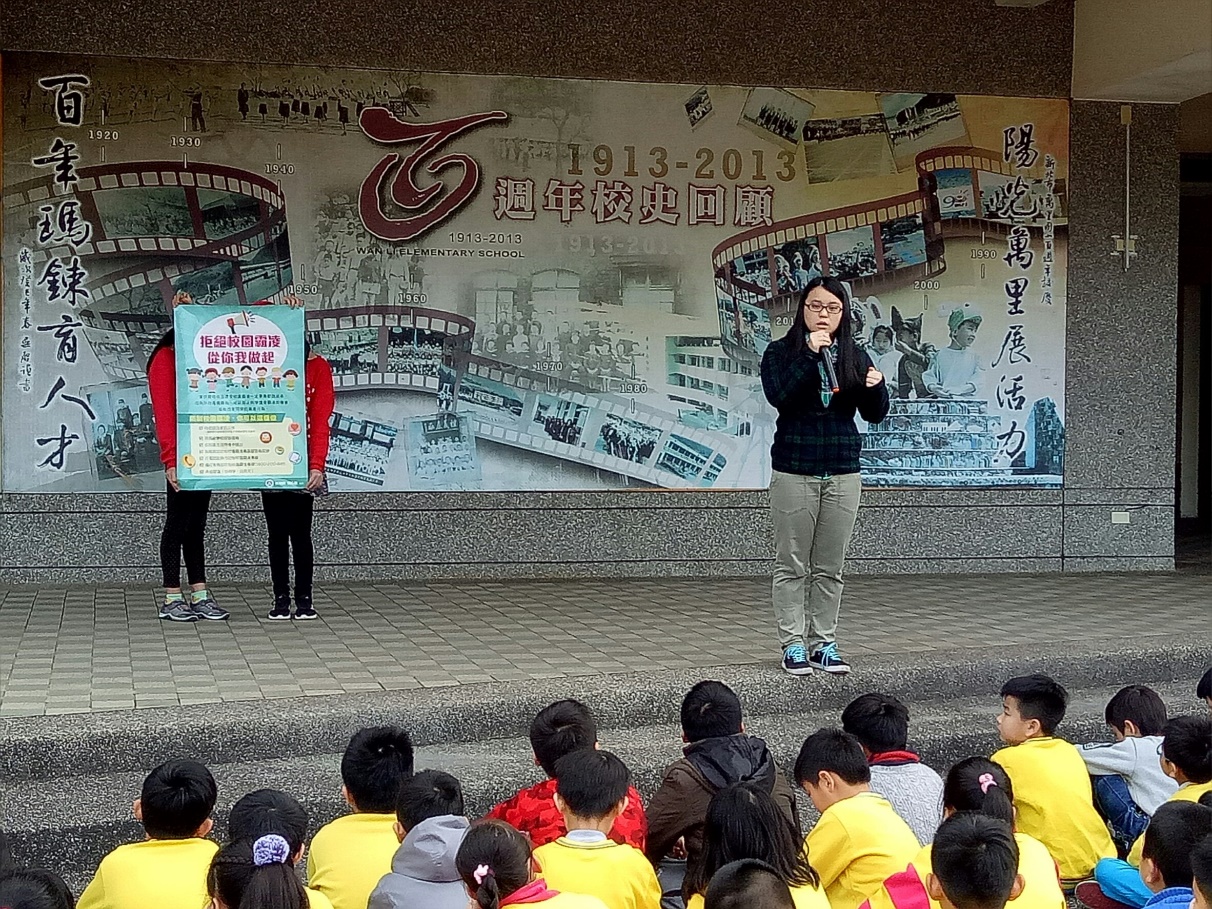 尊重環境
學校
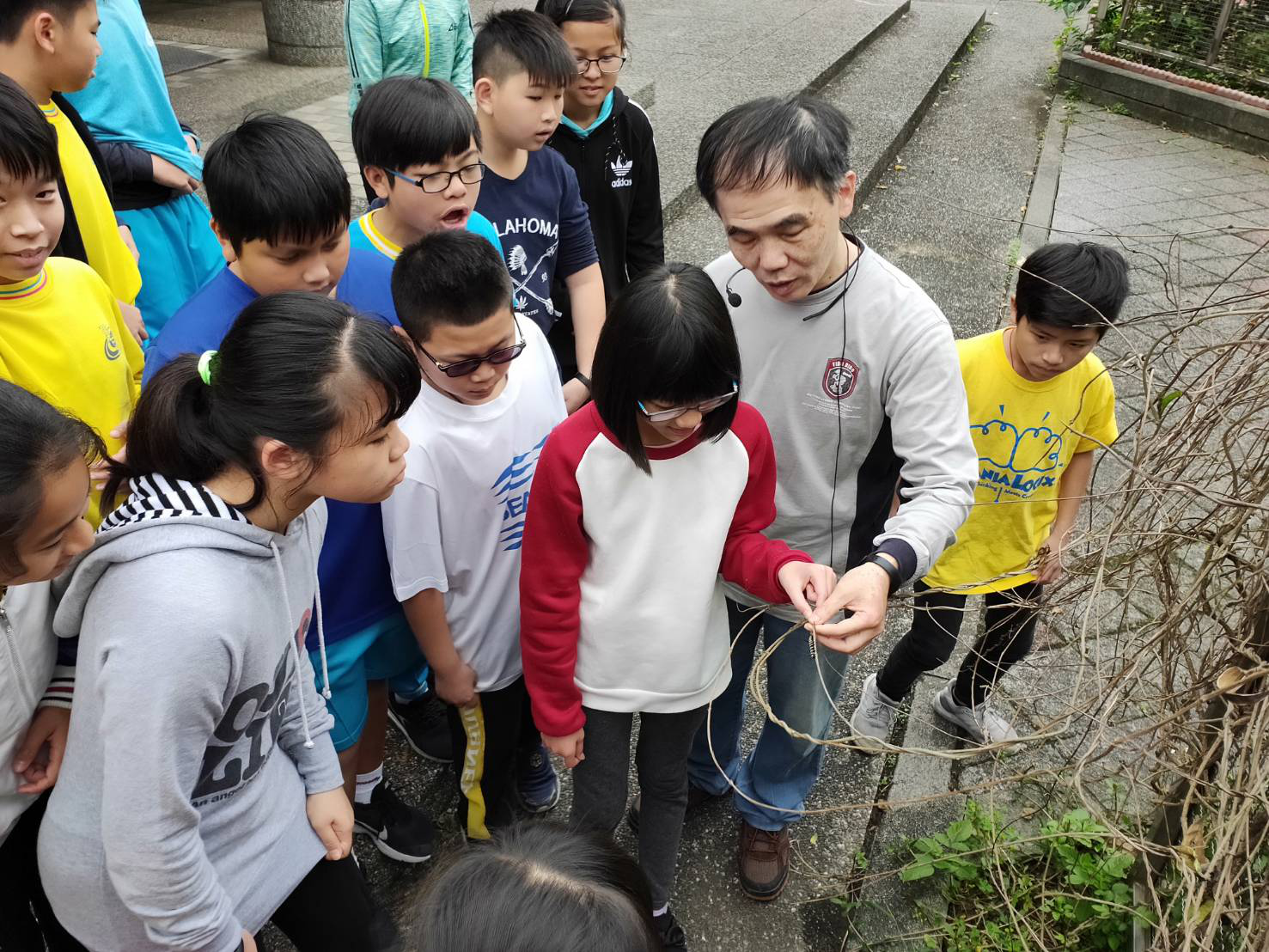 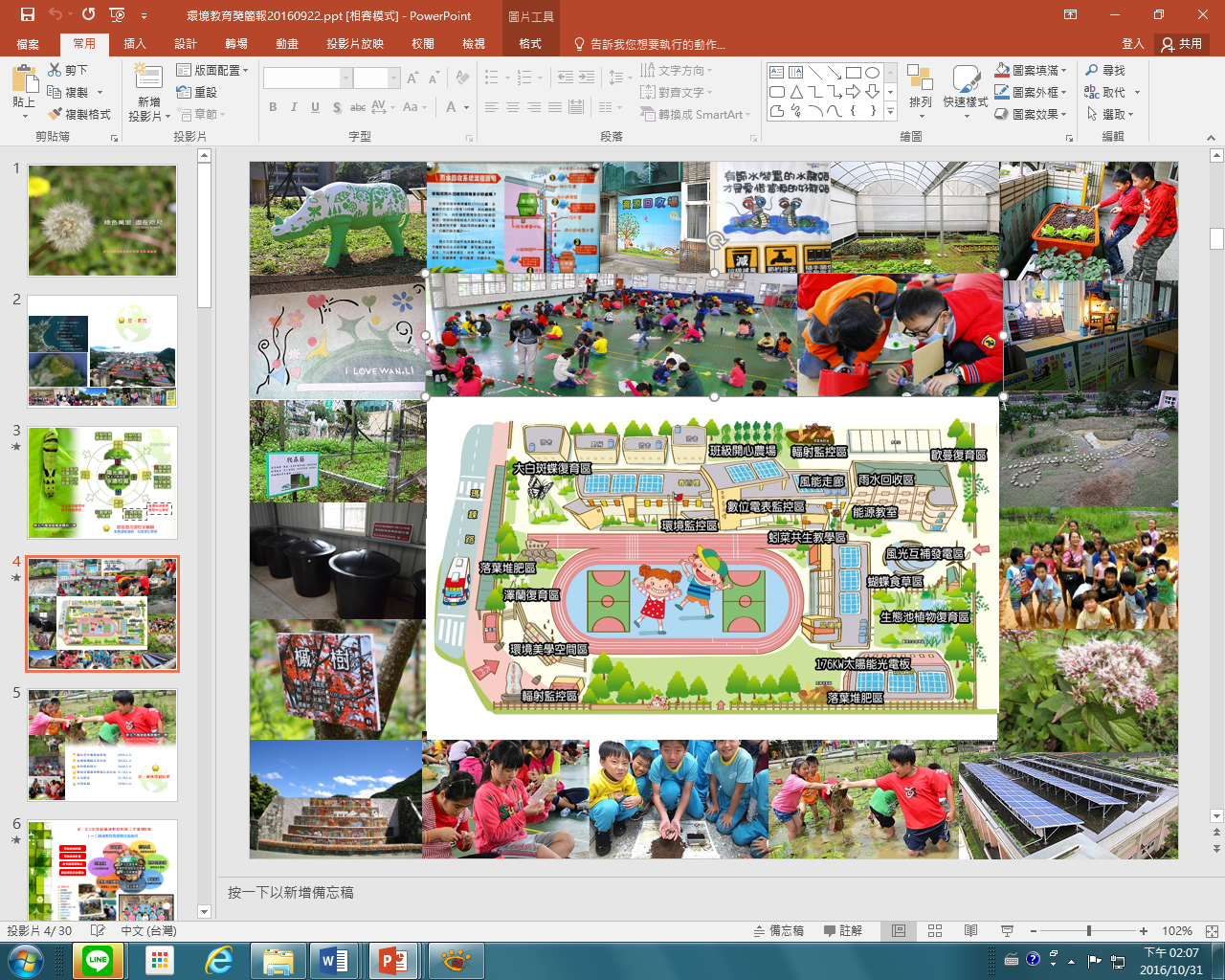 尊重環境
社區
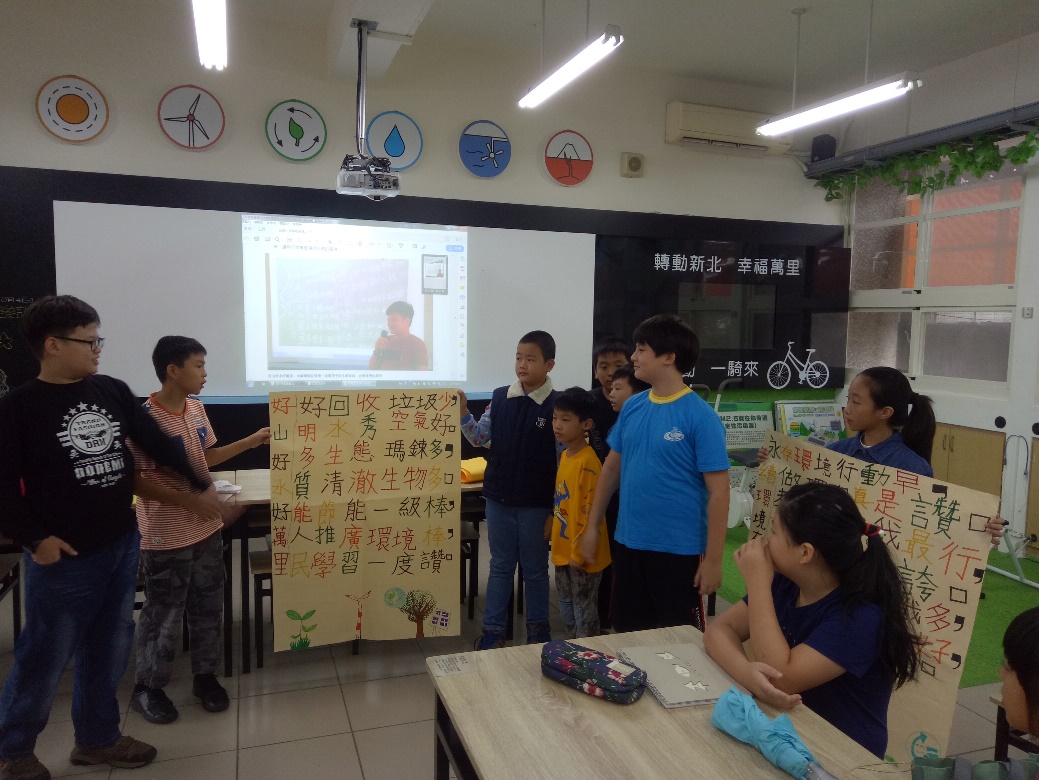 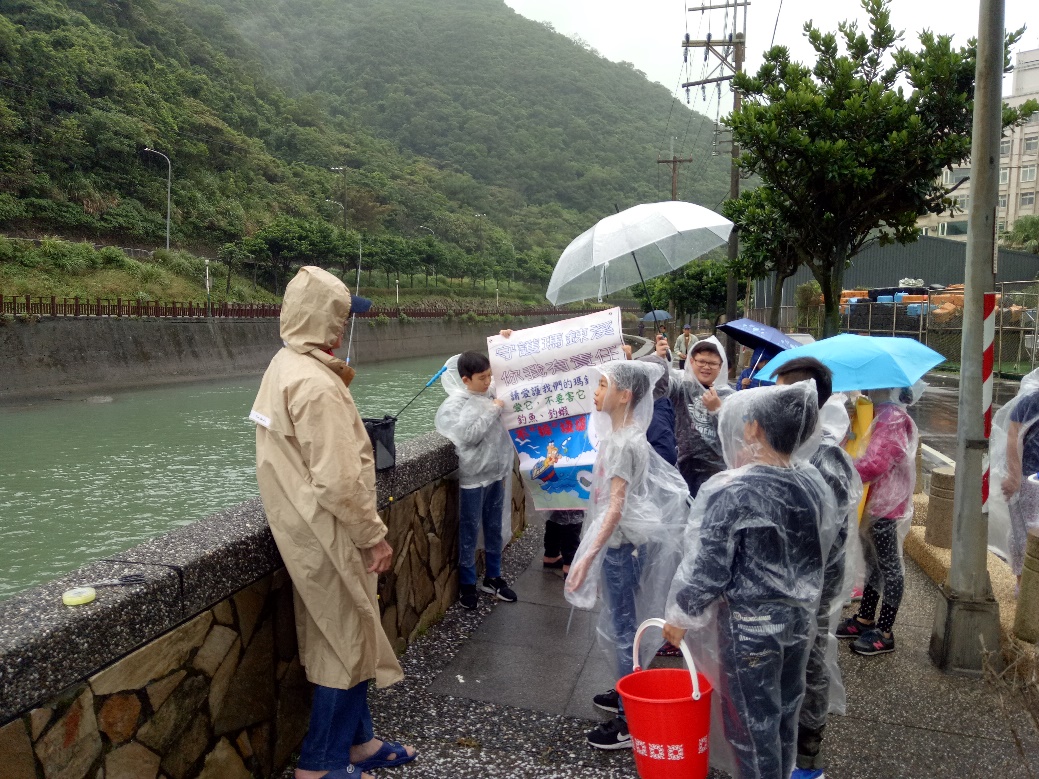 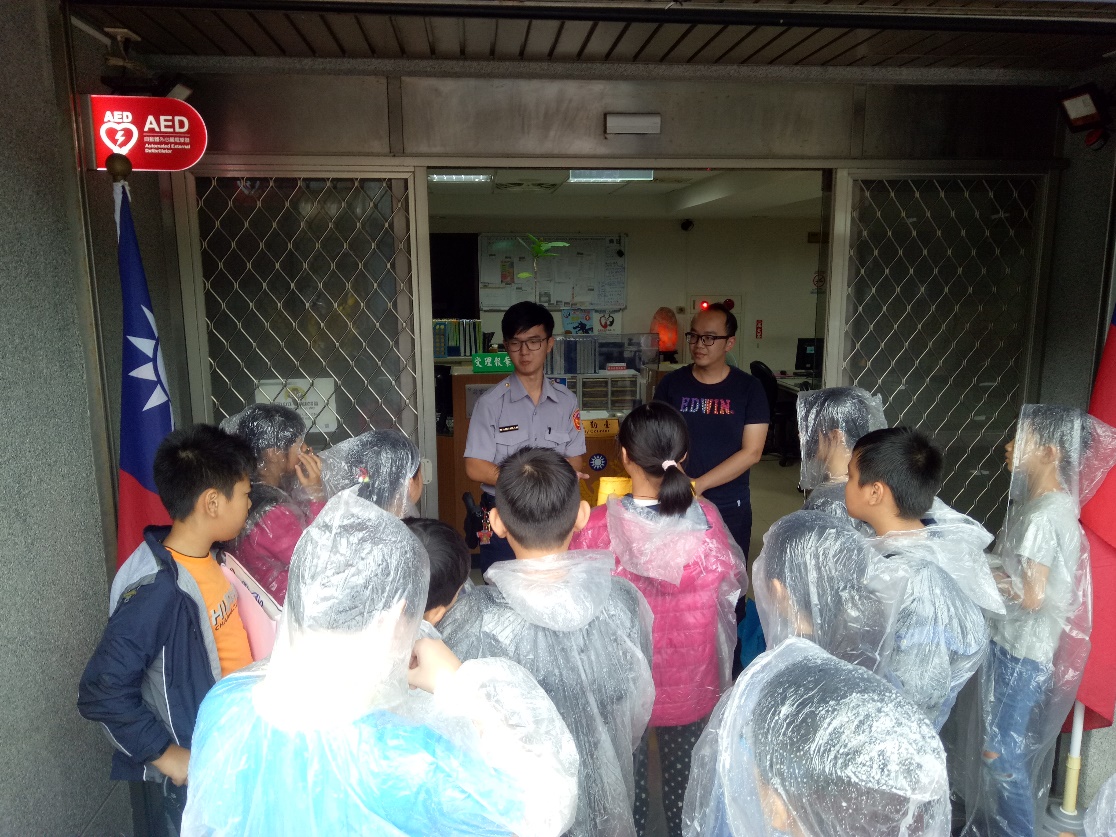 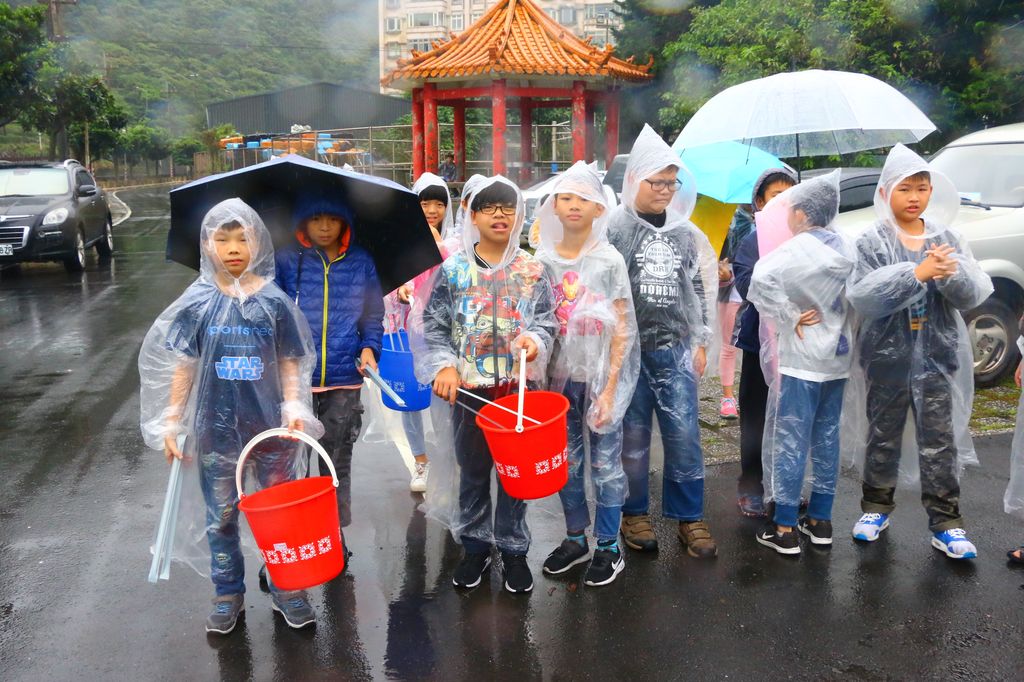 尊重差異
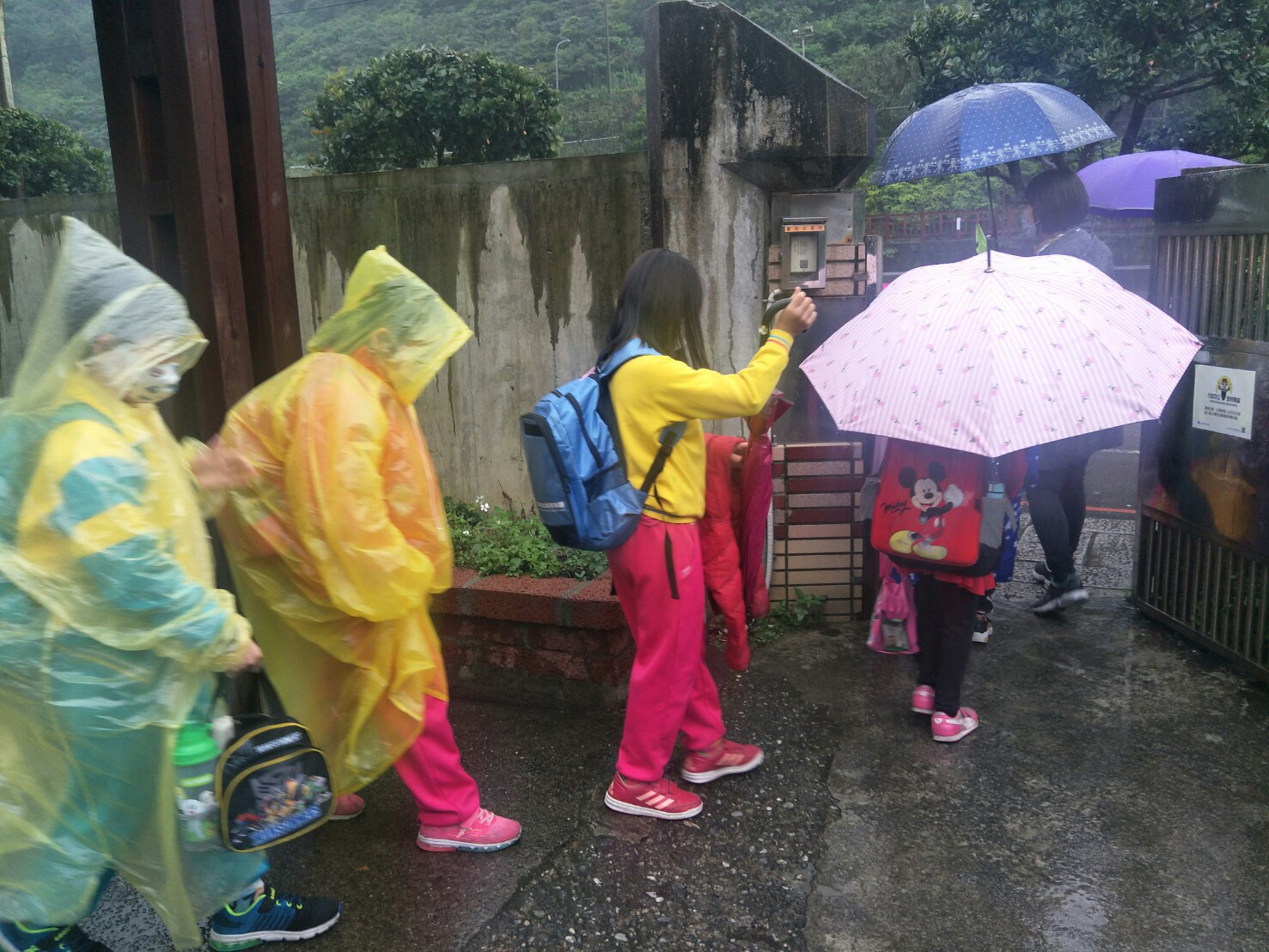 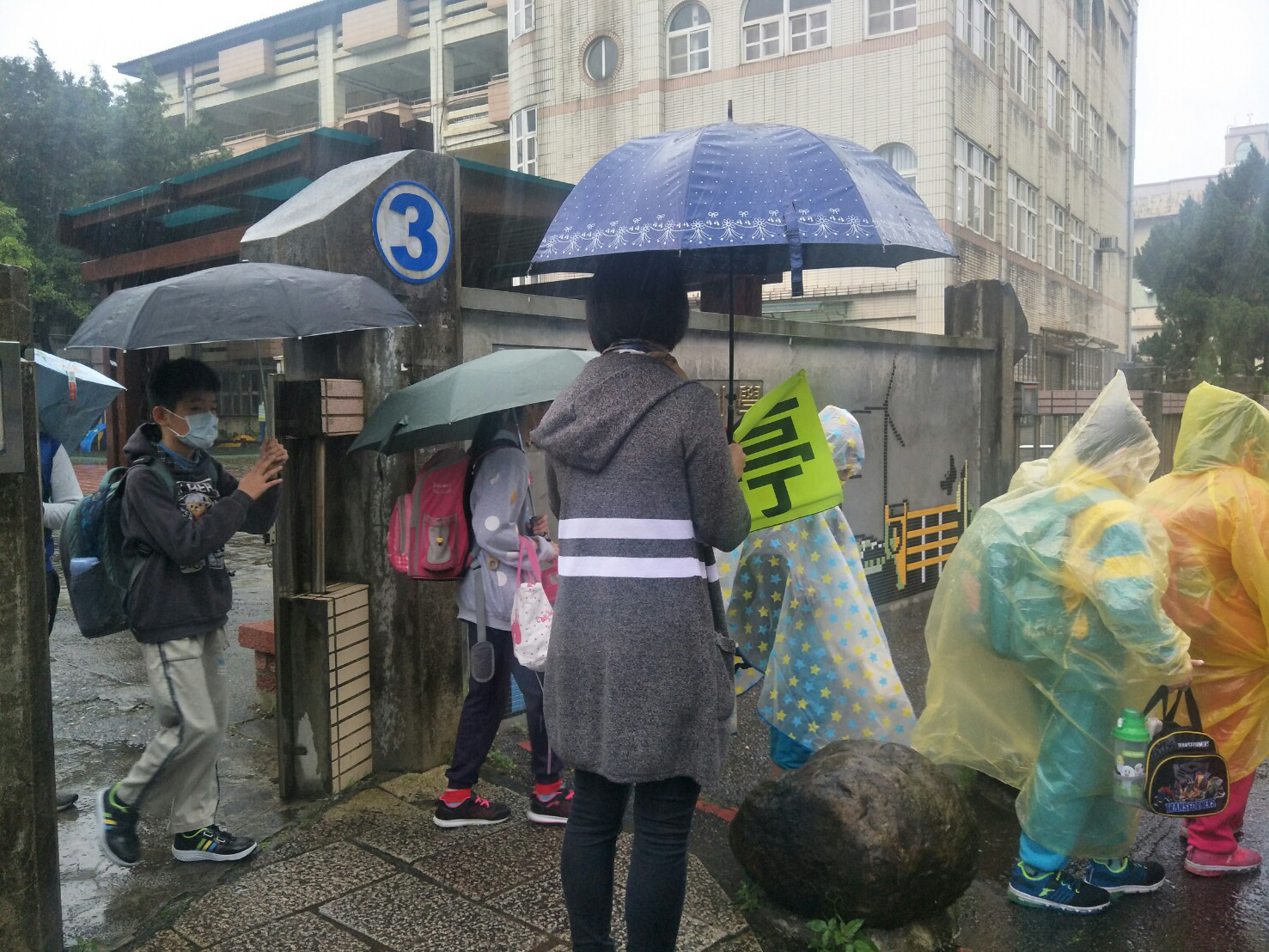 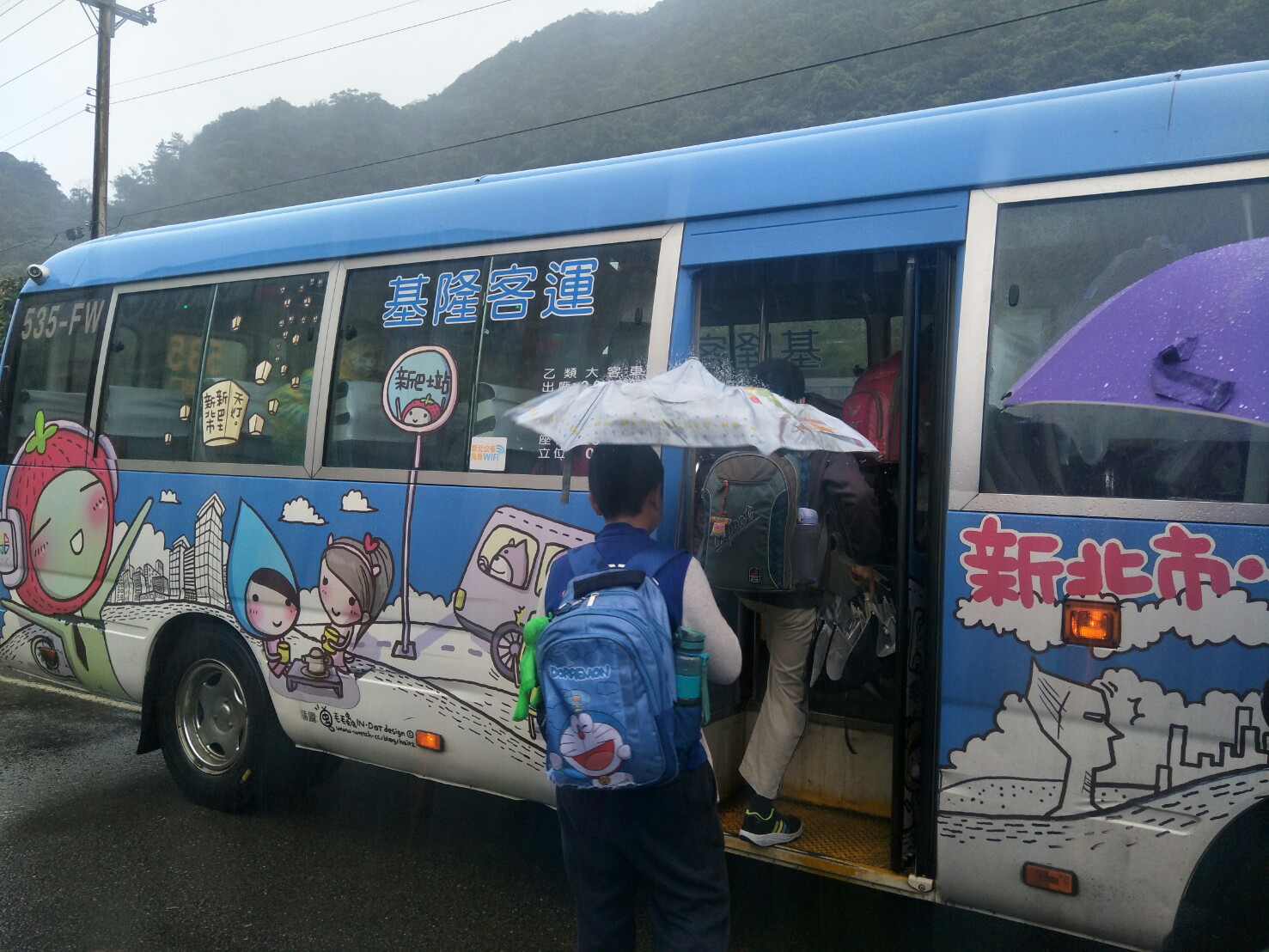 尊重差異
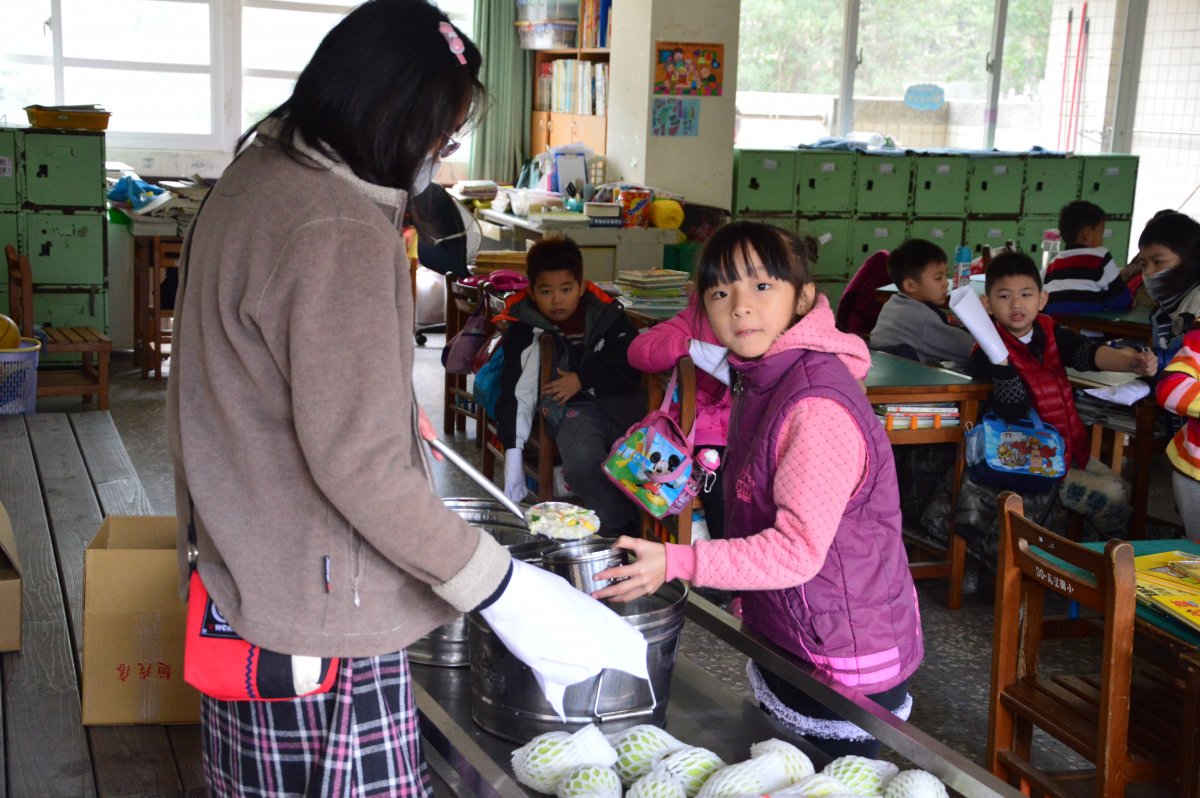 特教體驗
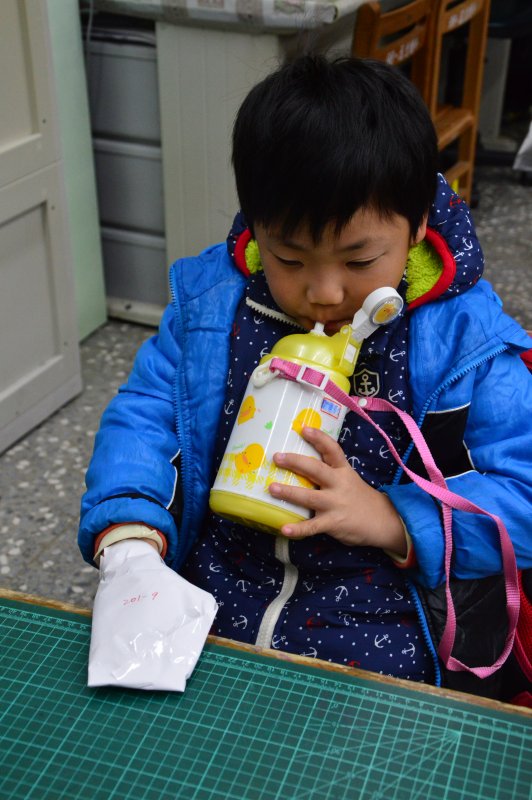 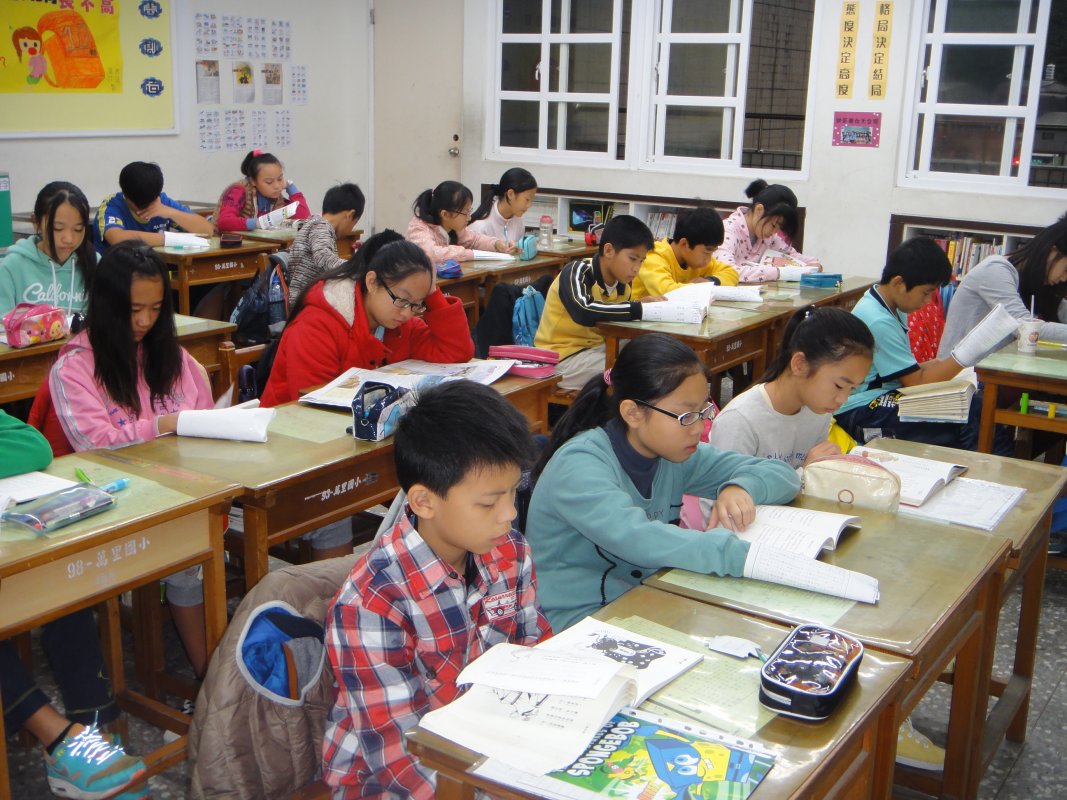 尊重差異
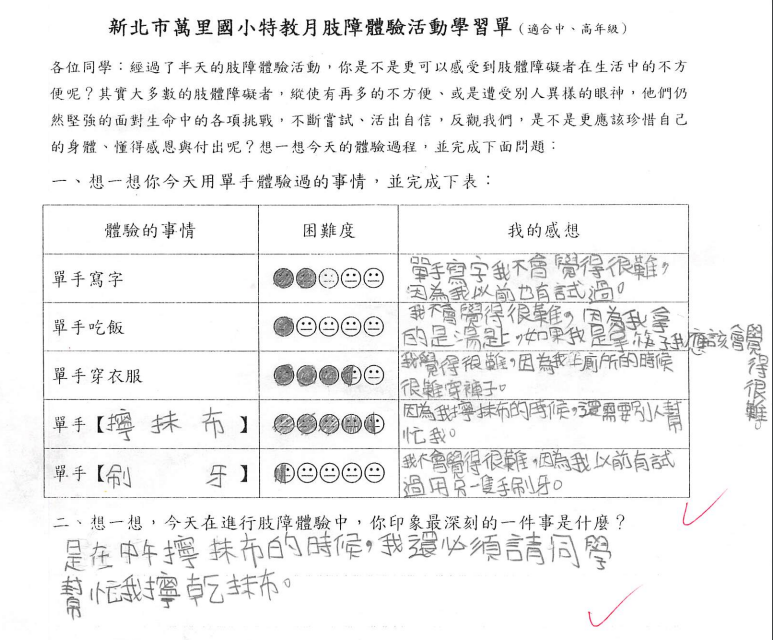 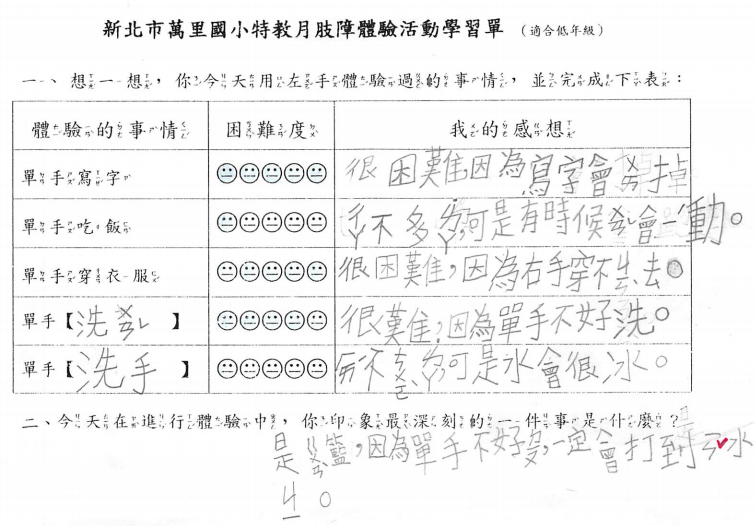 多元化的運動社團
尊重差異
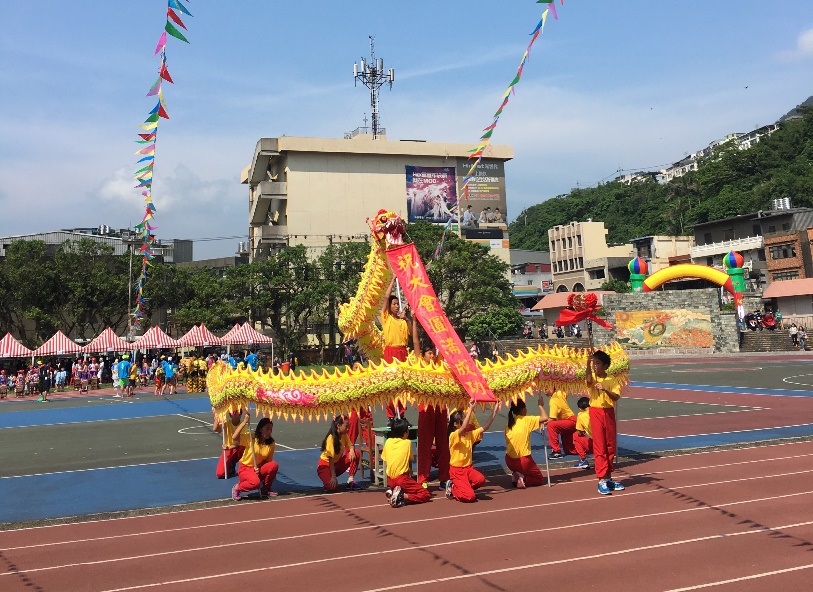 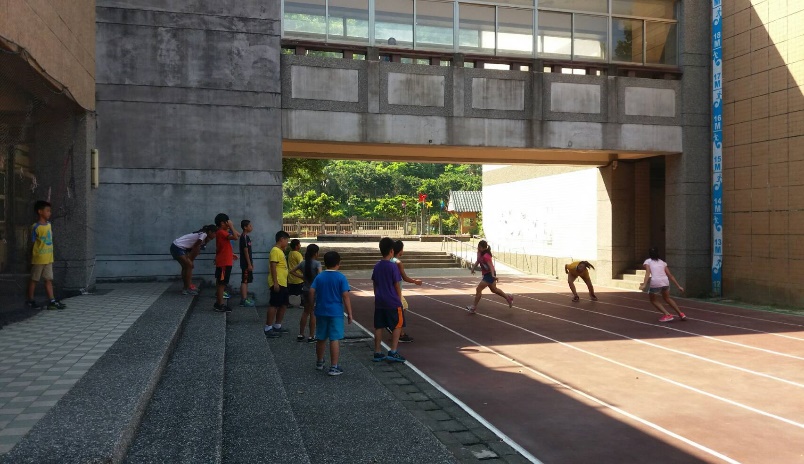 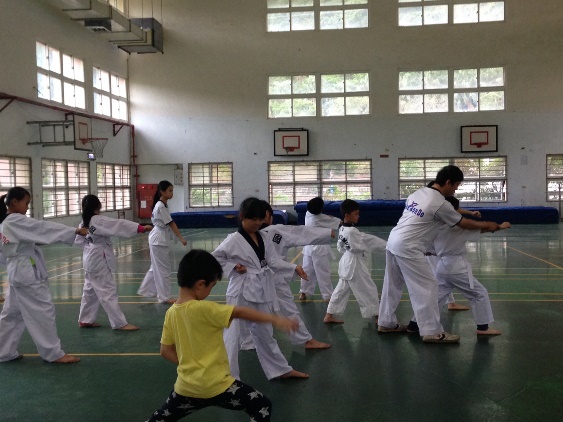 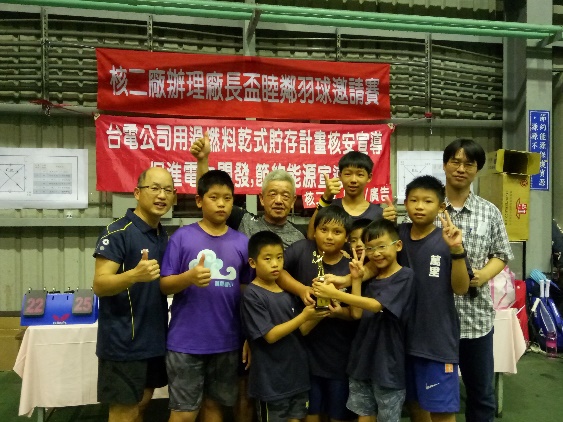 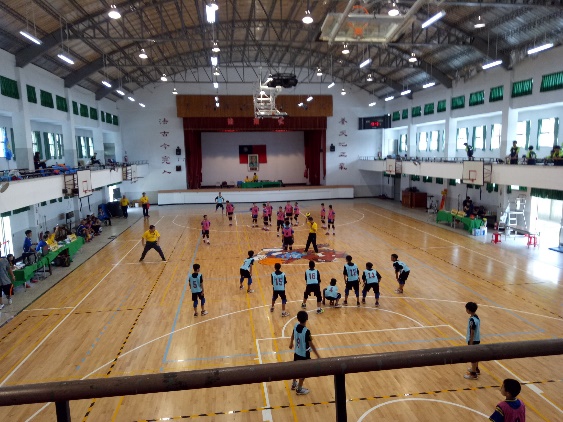 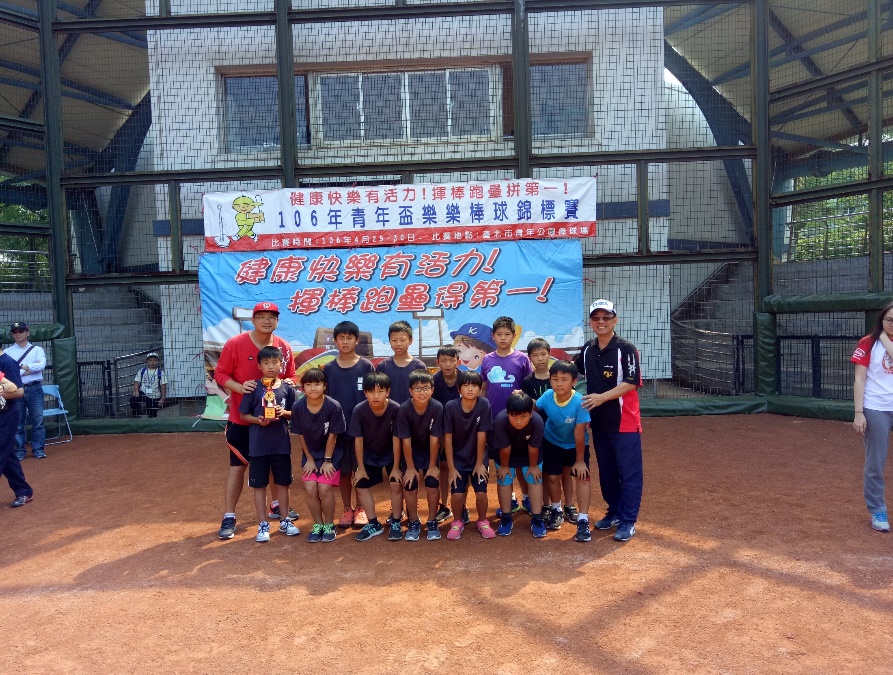 [Speaker Notes: 學校SWOT分析，告知學要面臨的現況與可應對方式]
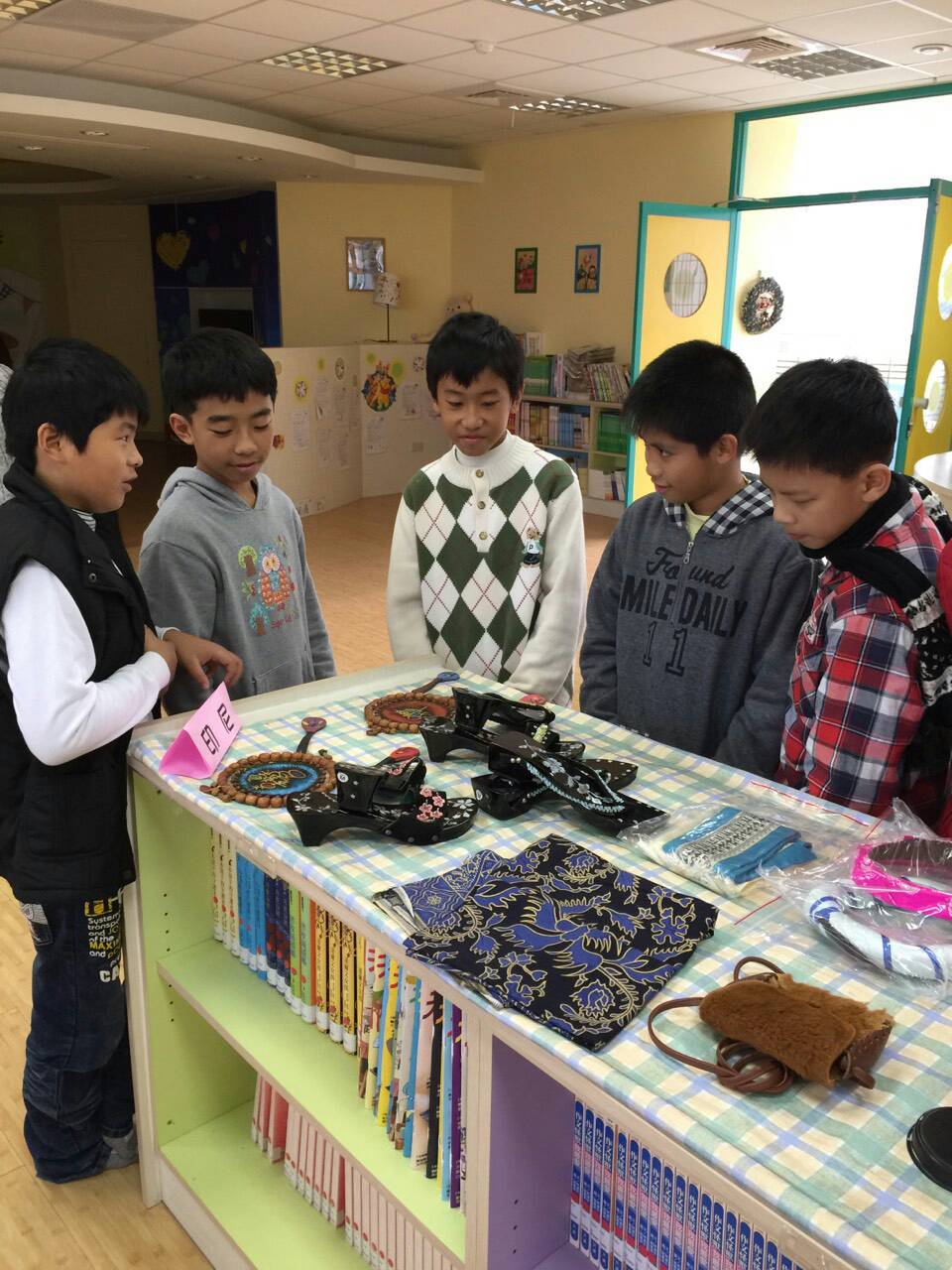 東南亞文物展
尊重多元
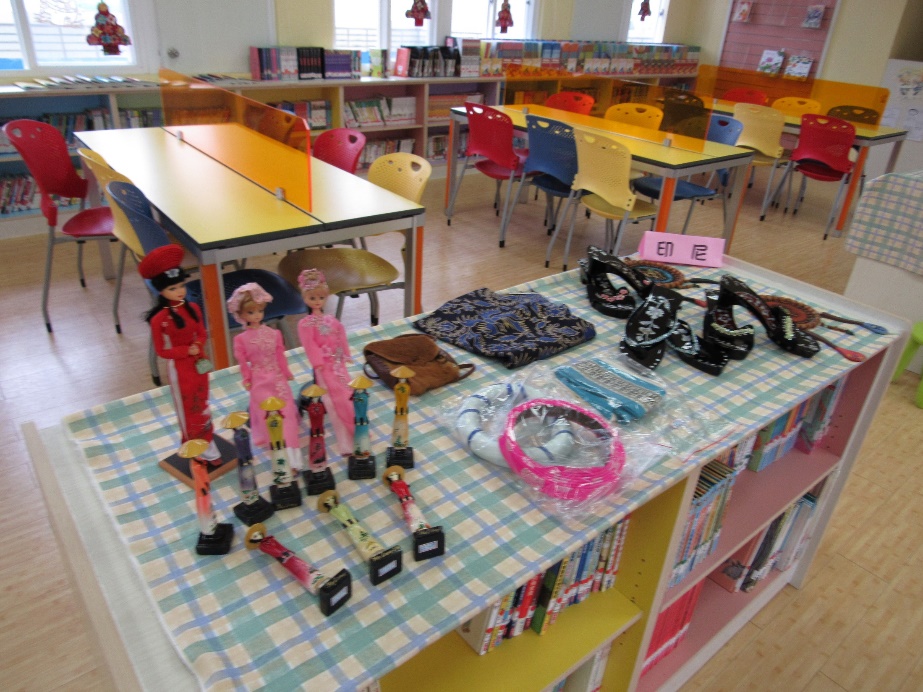 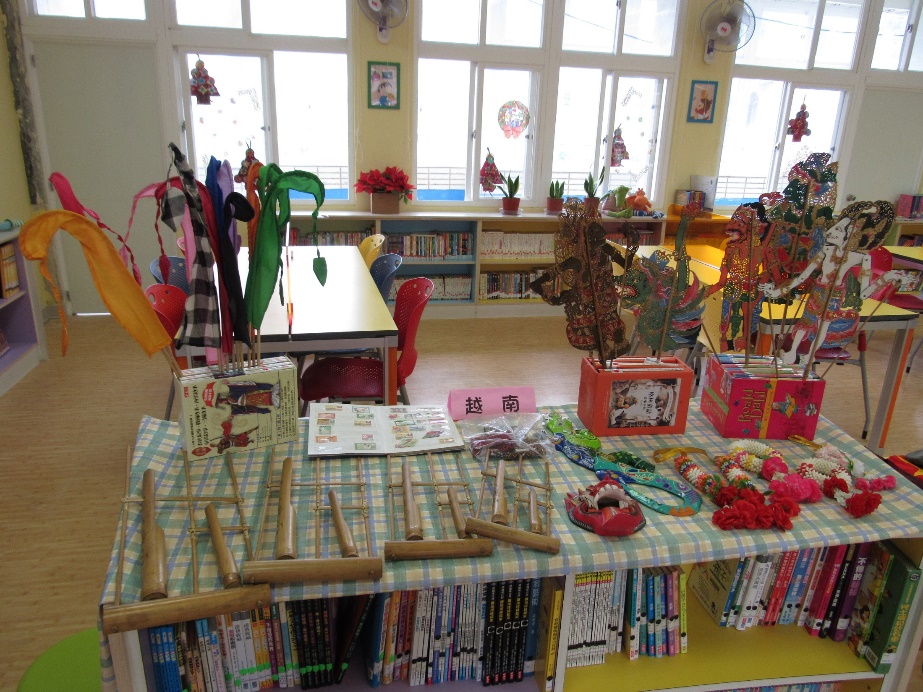 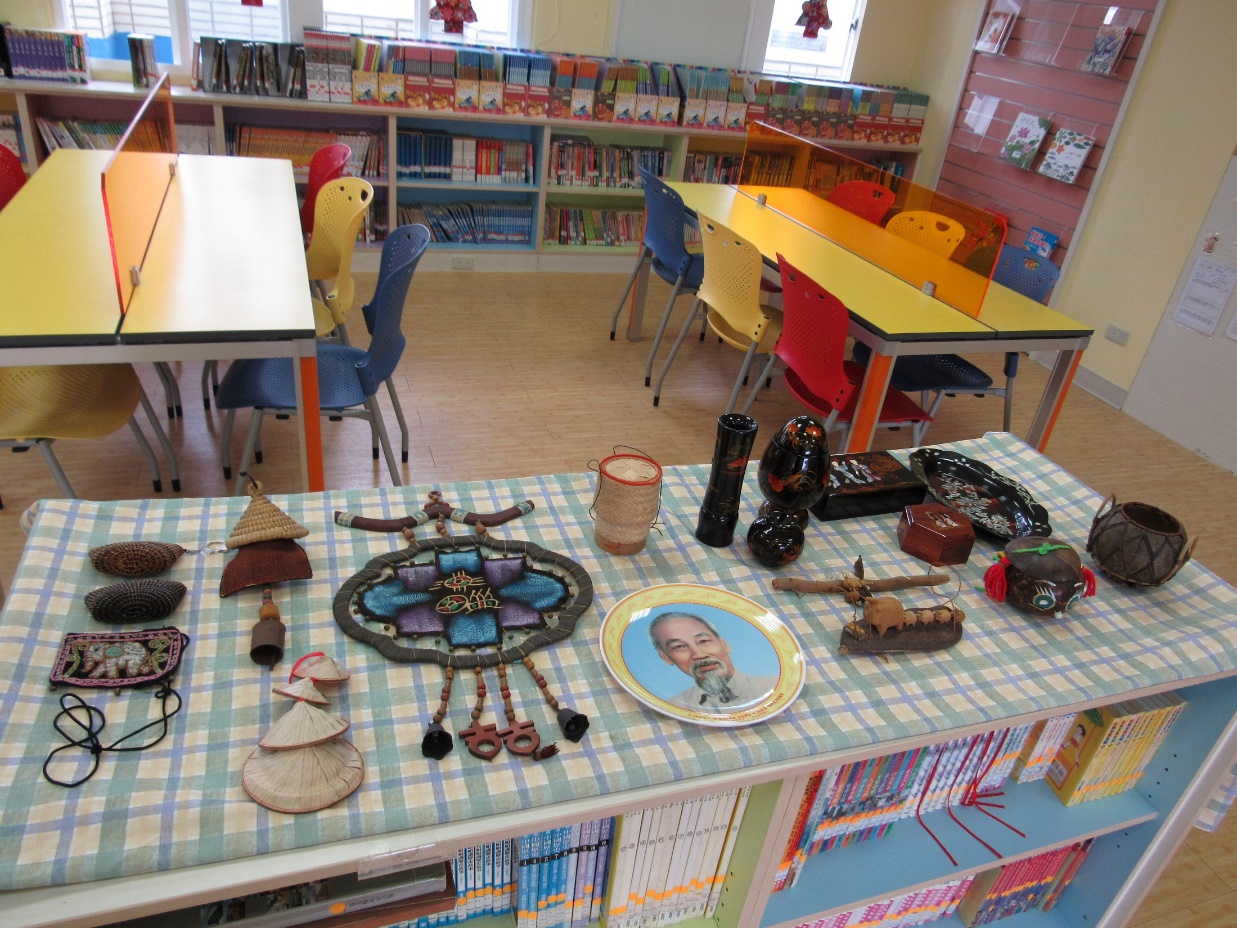 多元飲食文化
尊重多元
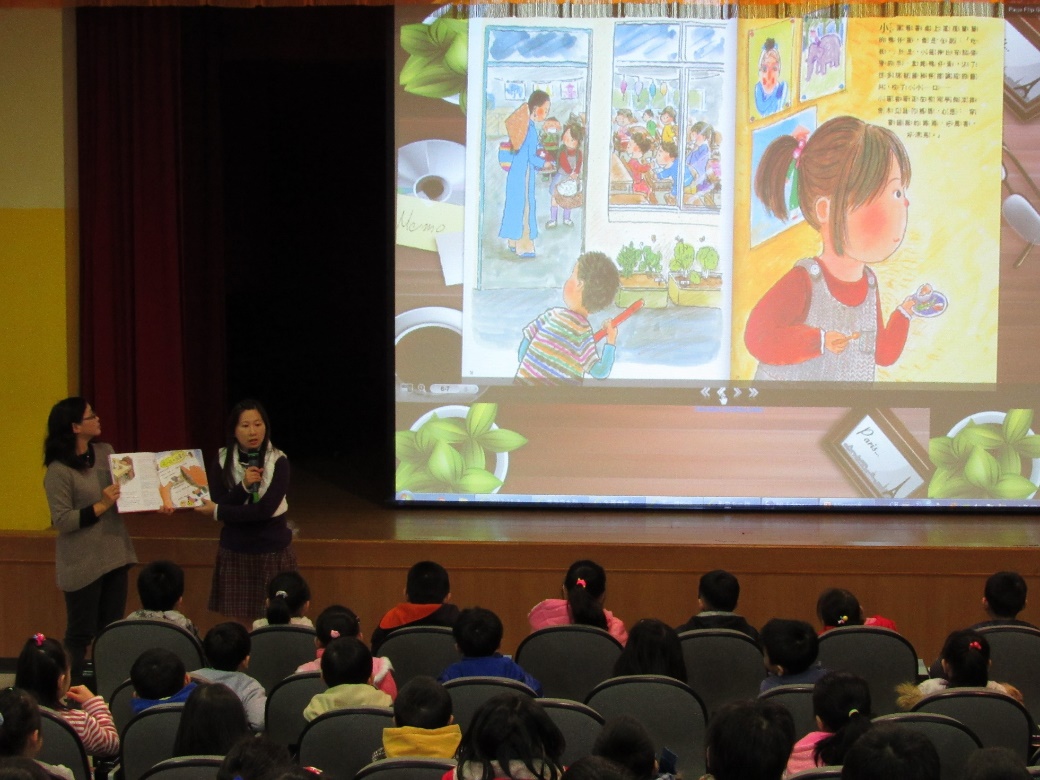 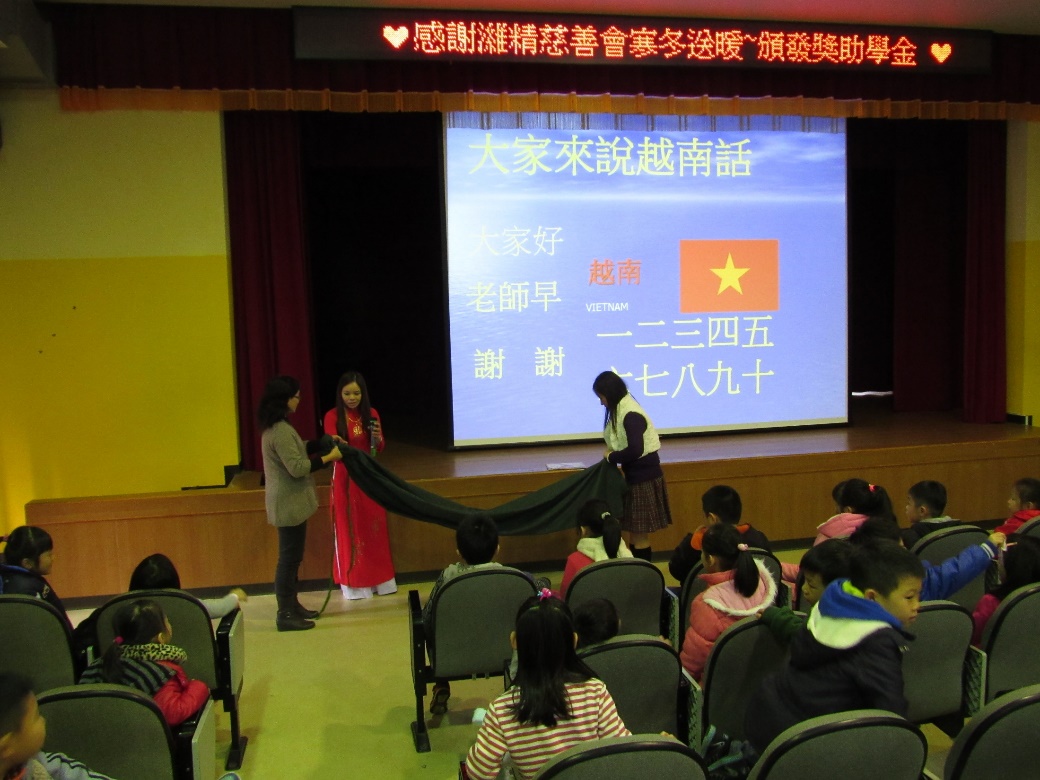 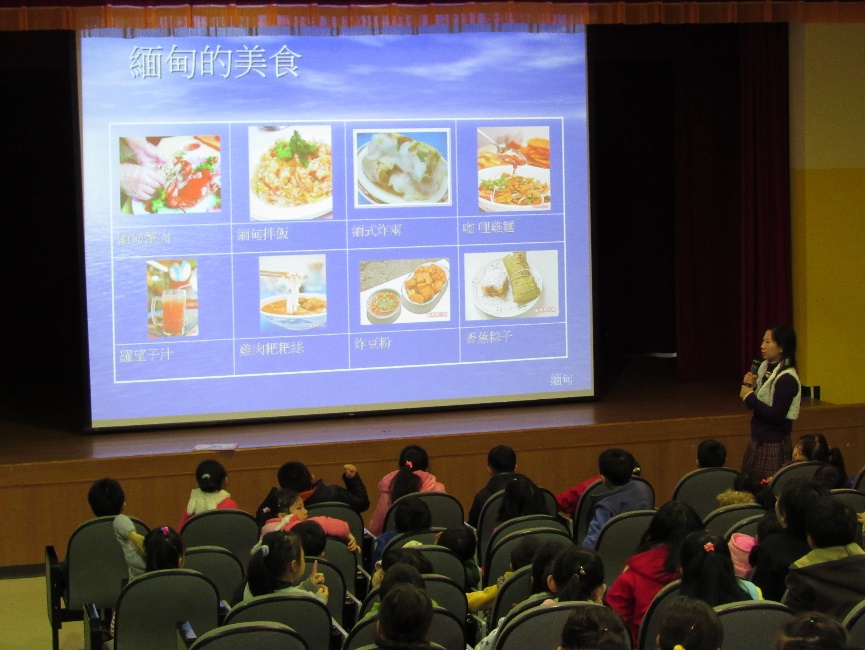 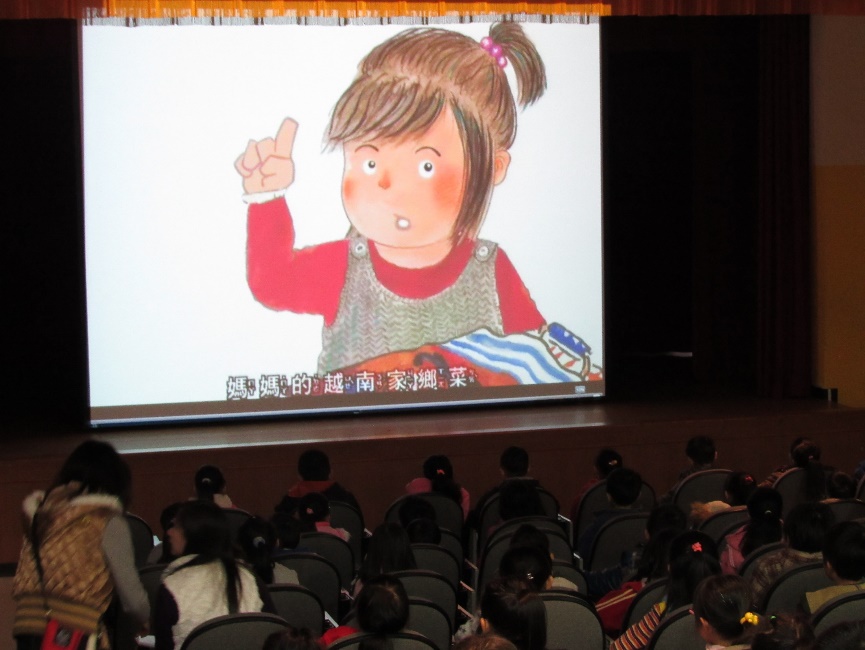 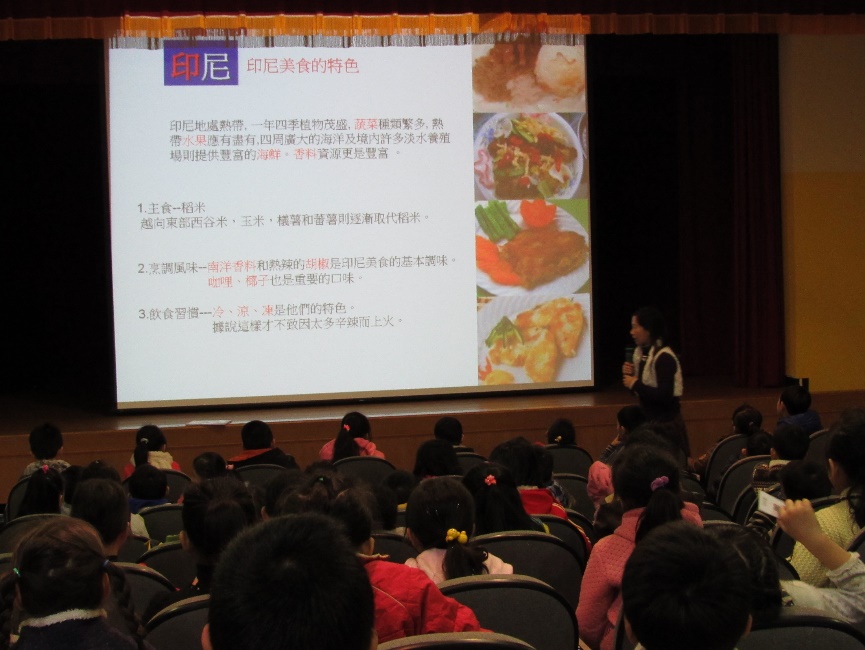 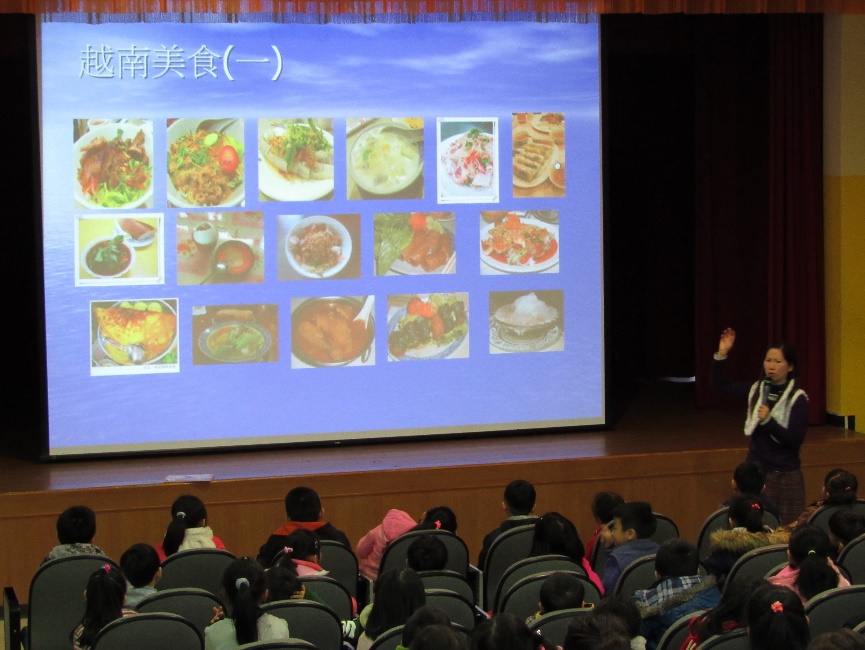 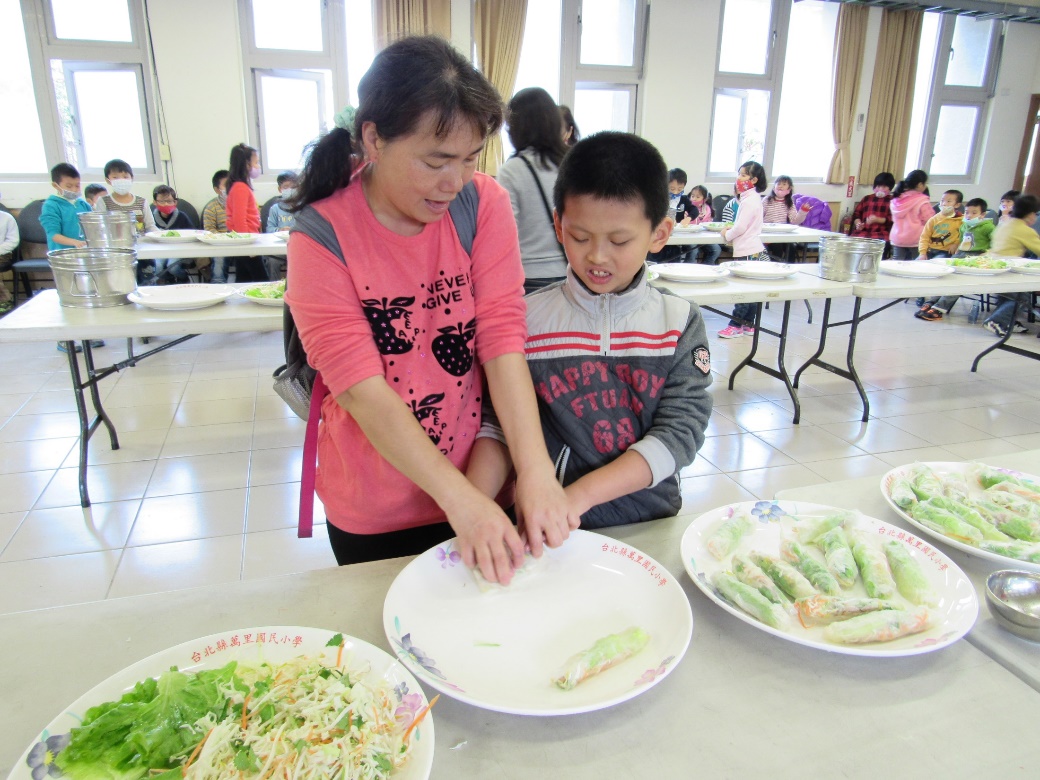 尊重多元
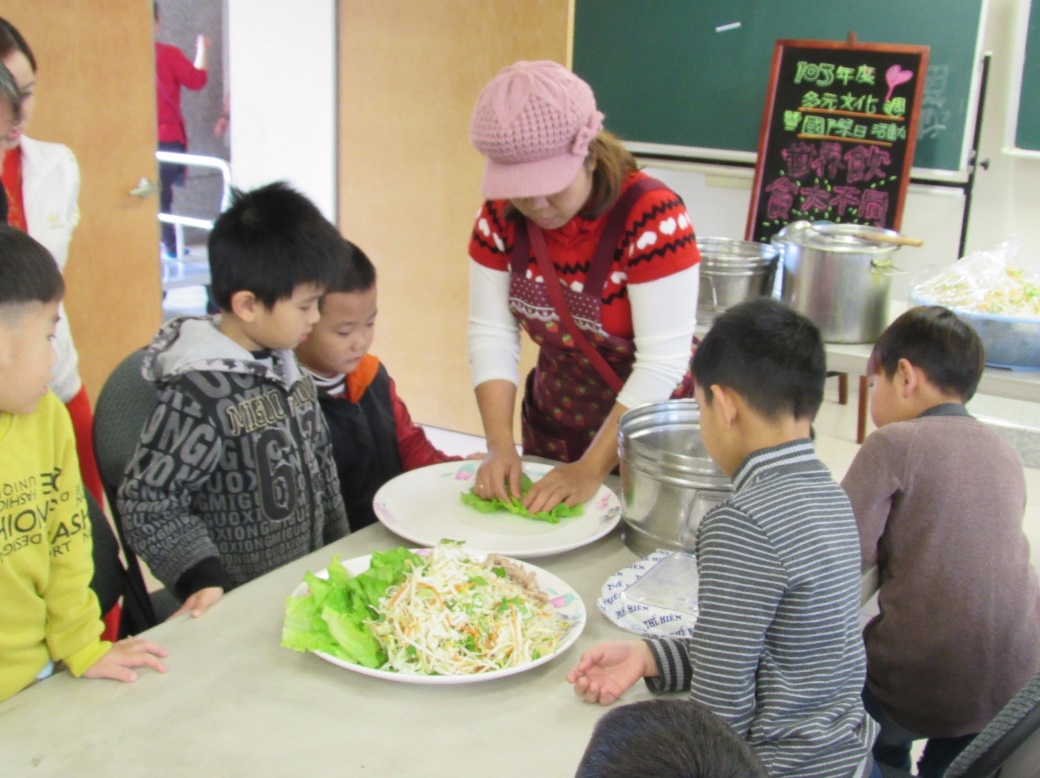 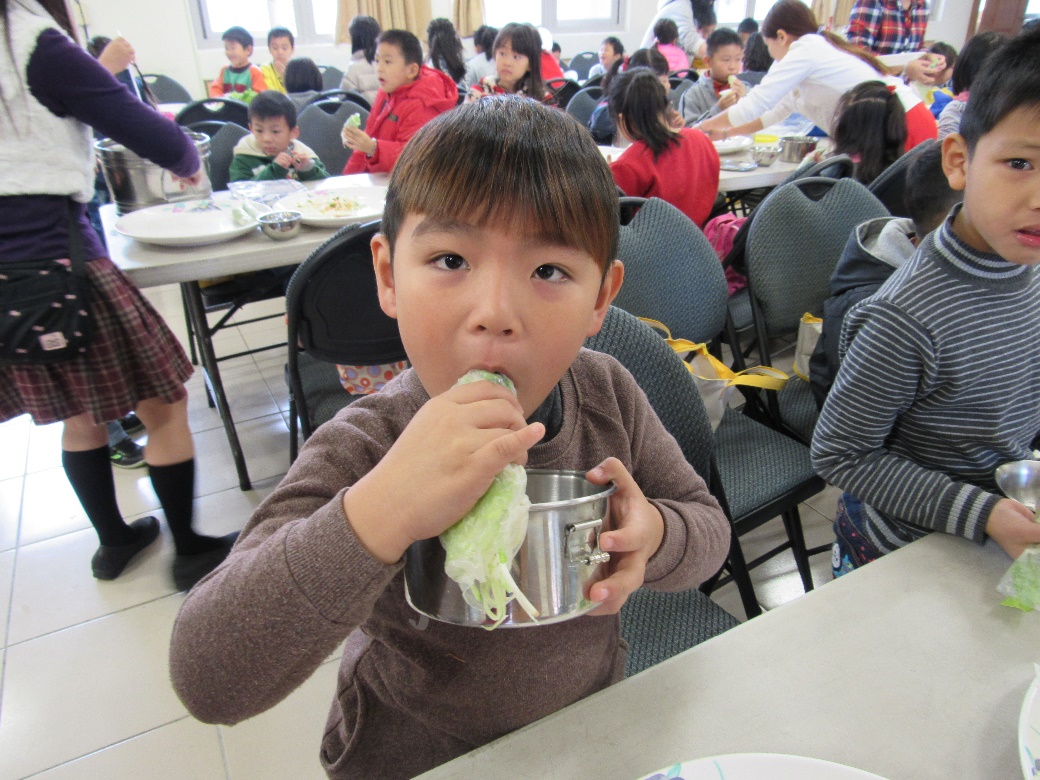 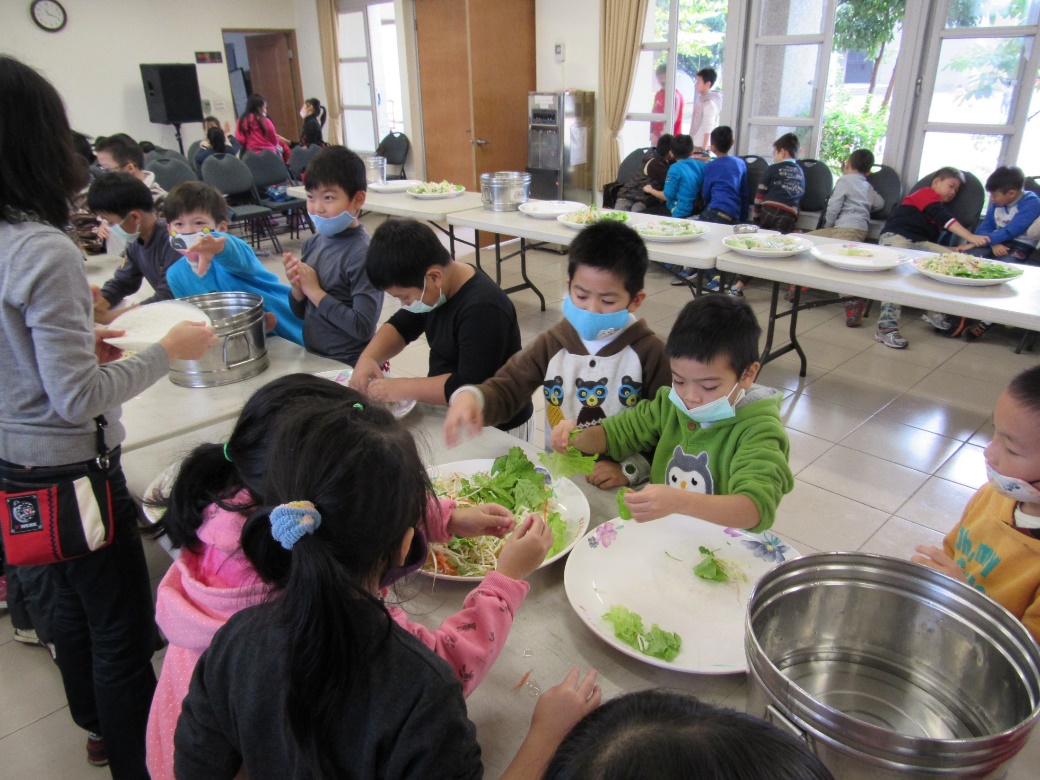 教學上的省思
107學年度第一學期公開授課比例達100%
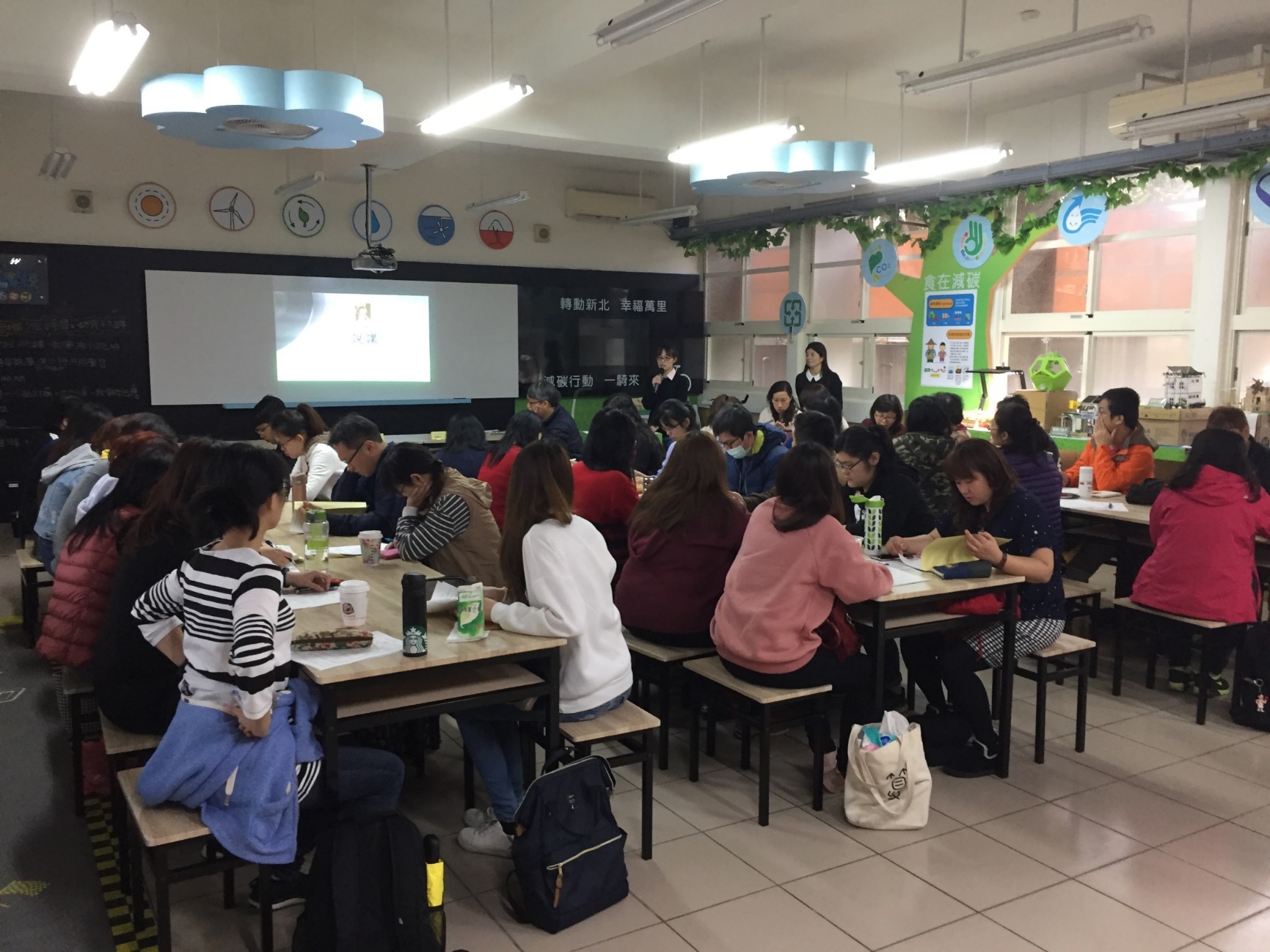 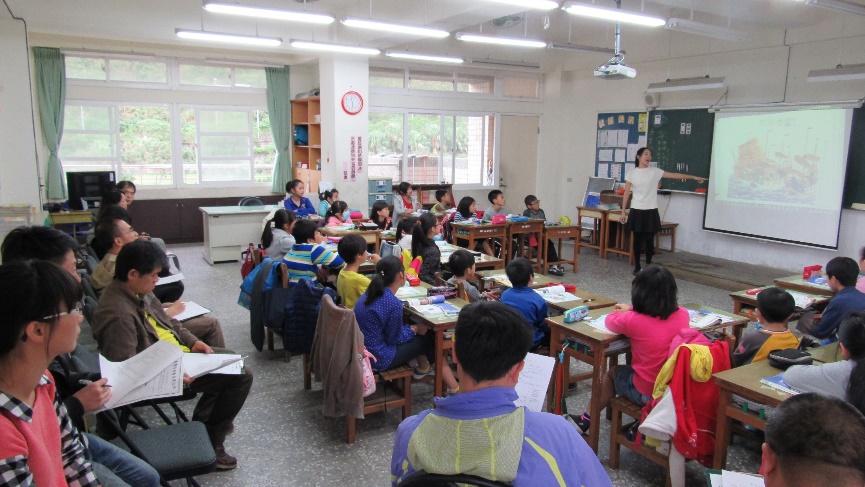 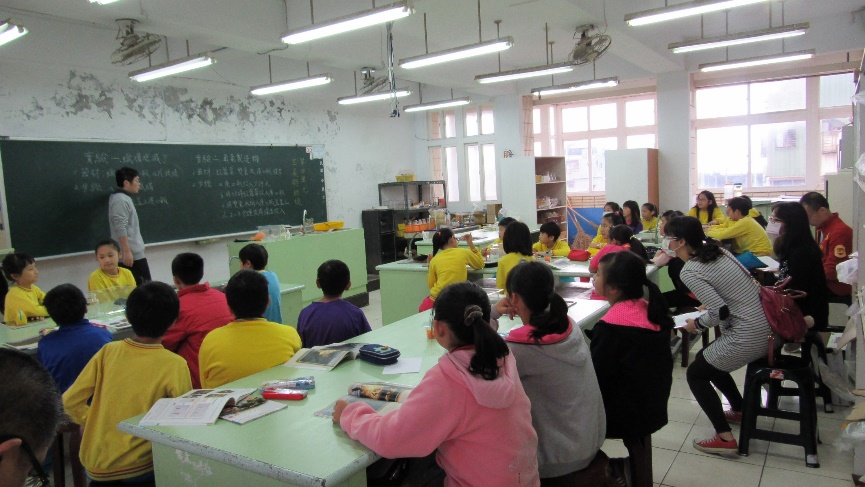 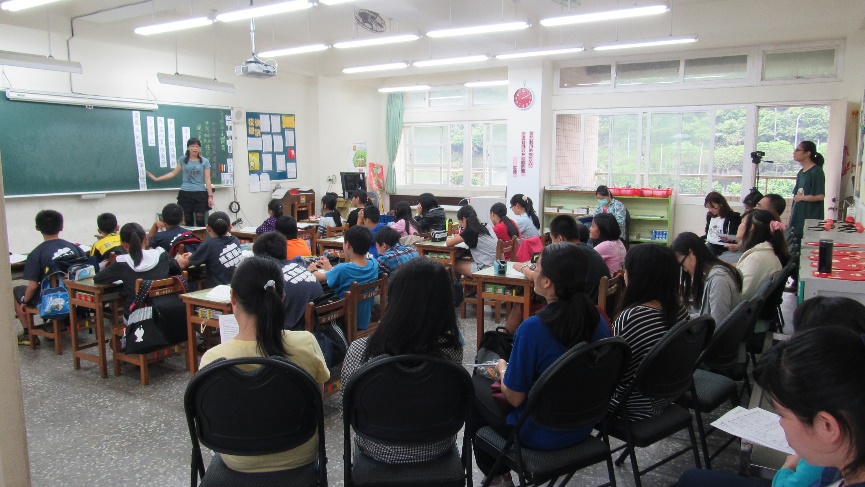 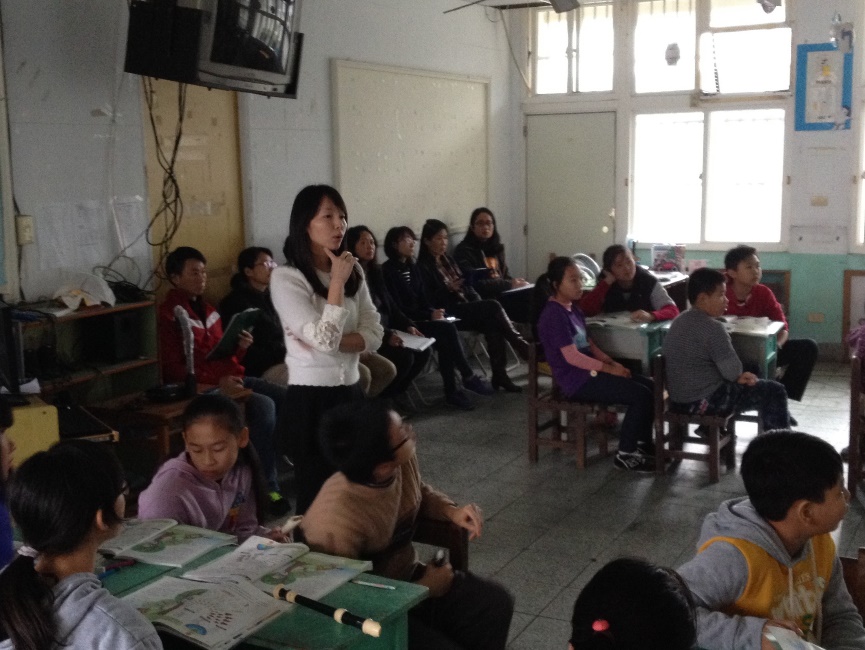 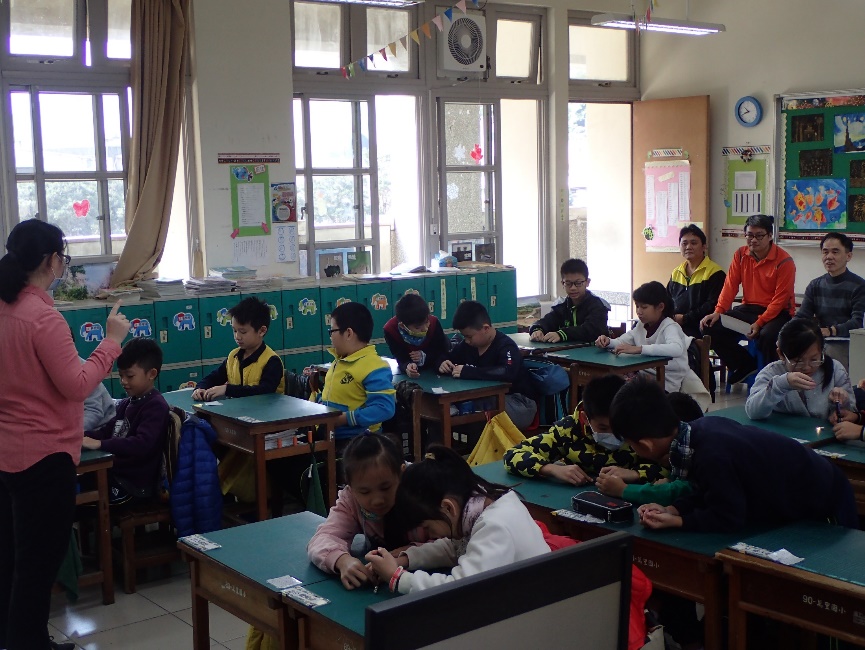 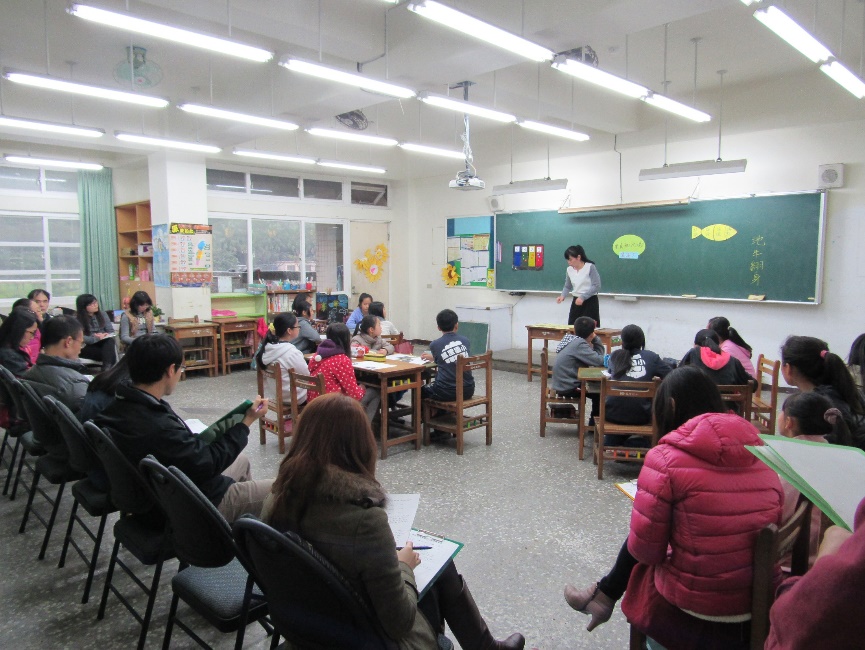 活動上的省思
學生自治－舉辦兒童節活動
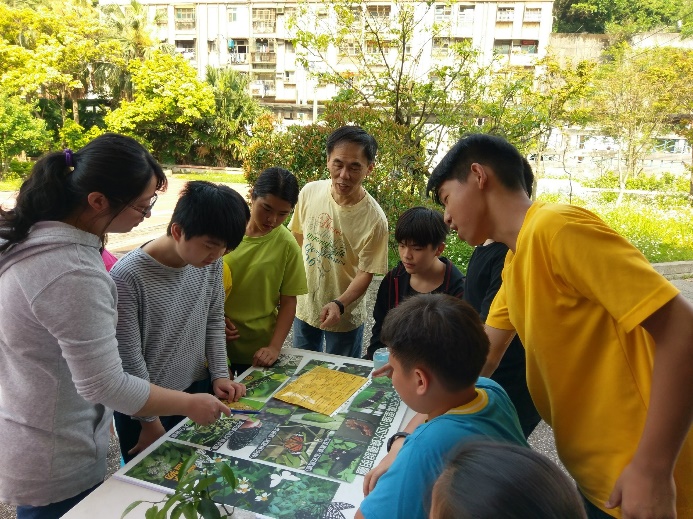 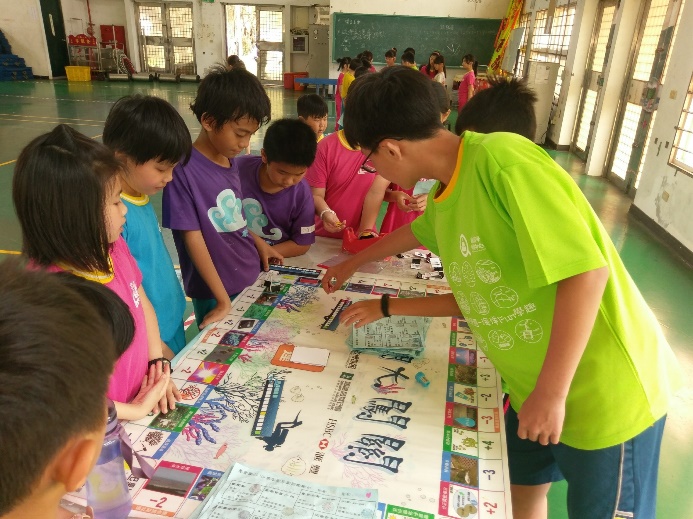 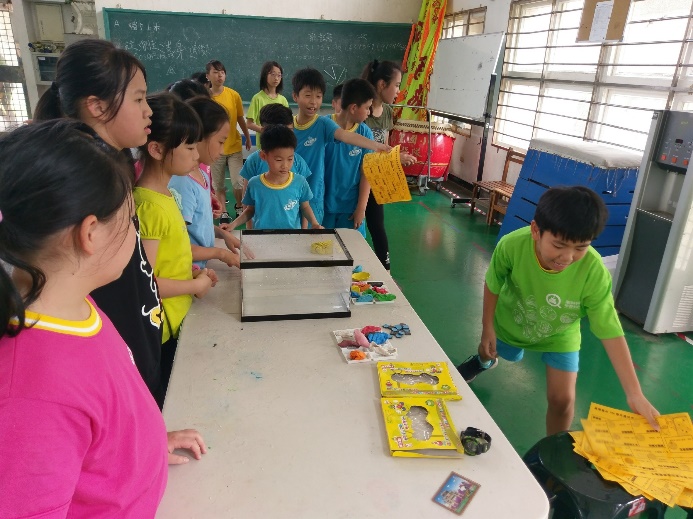 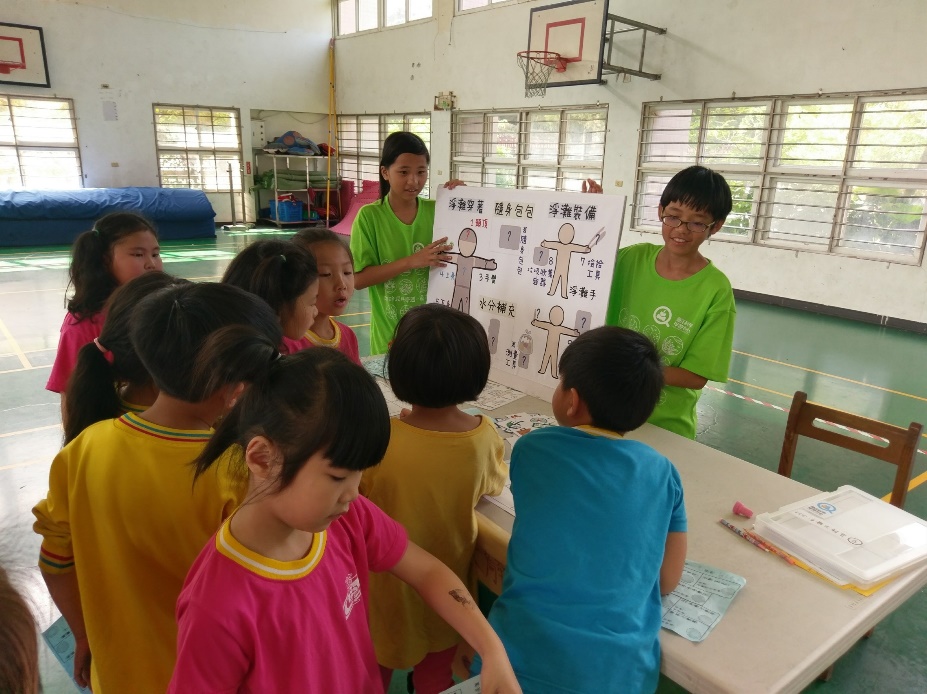 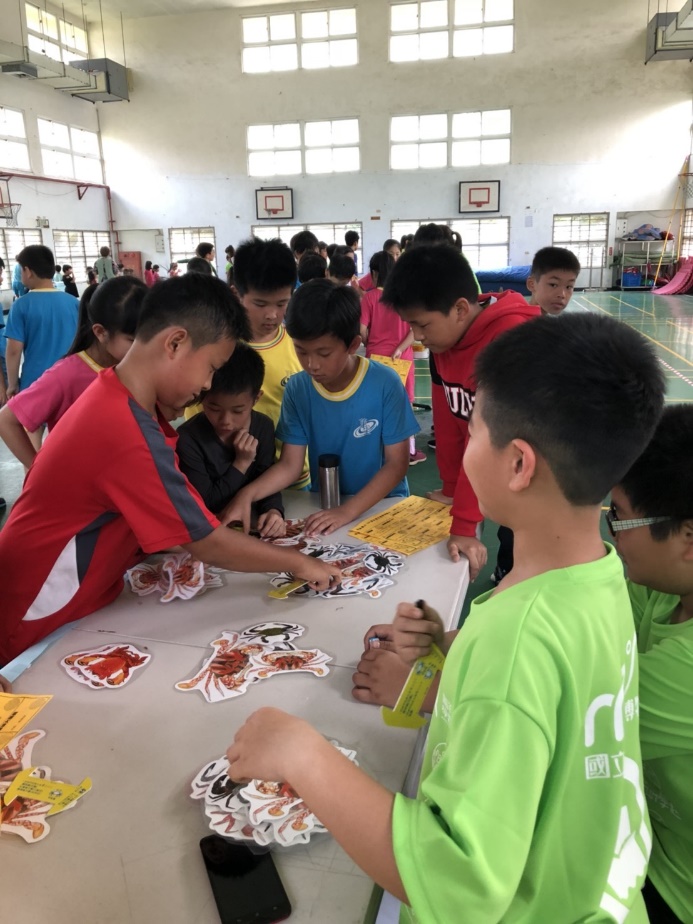 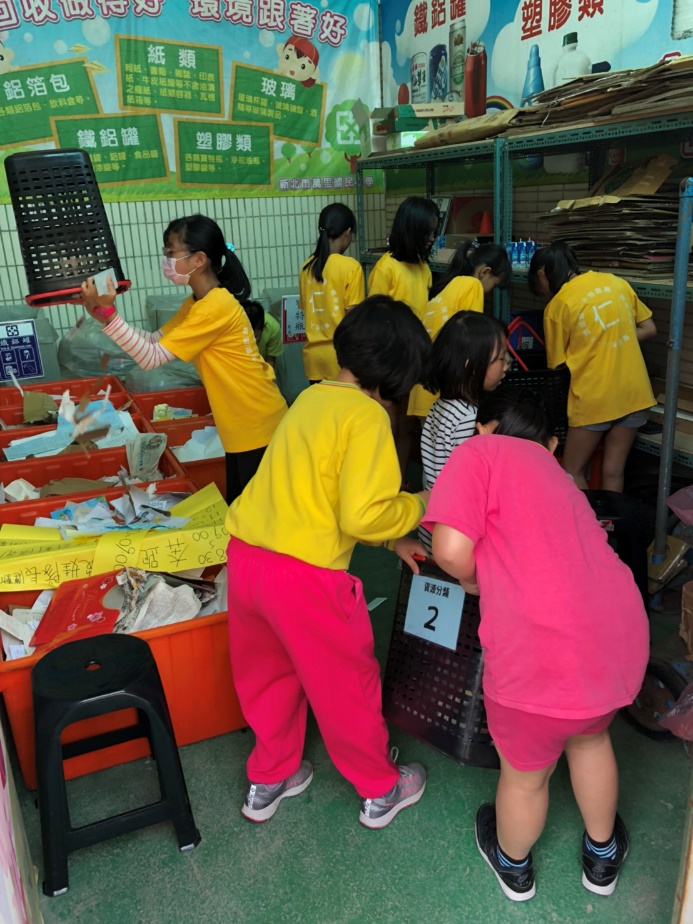 活動上的省思
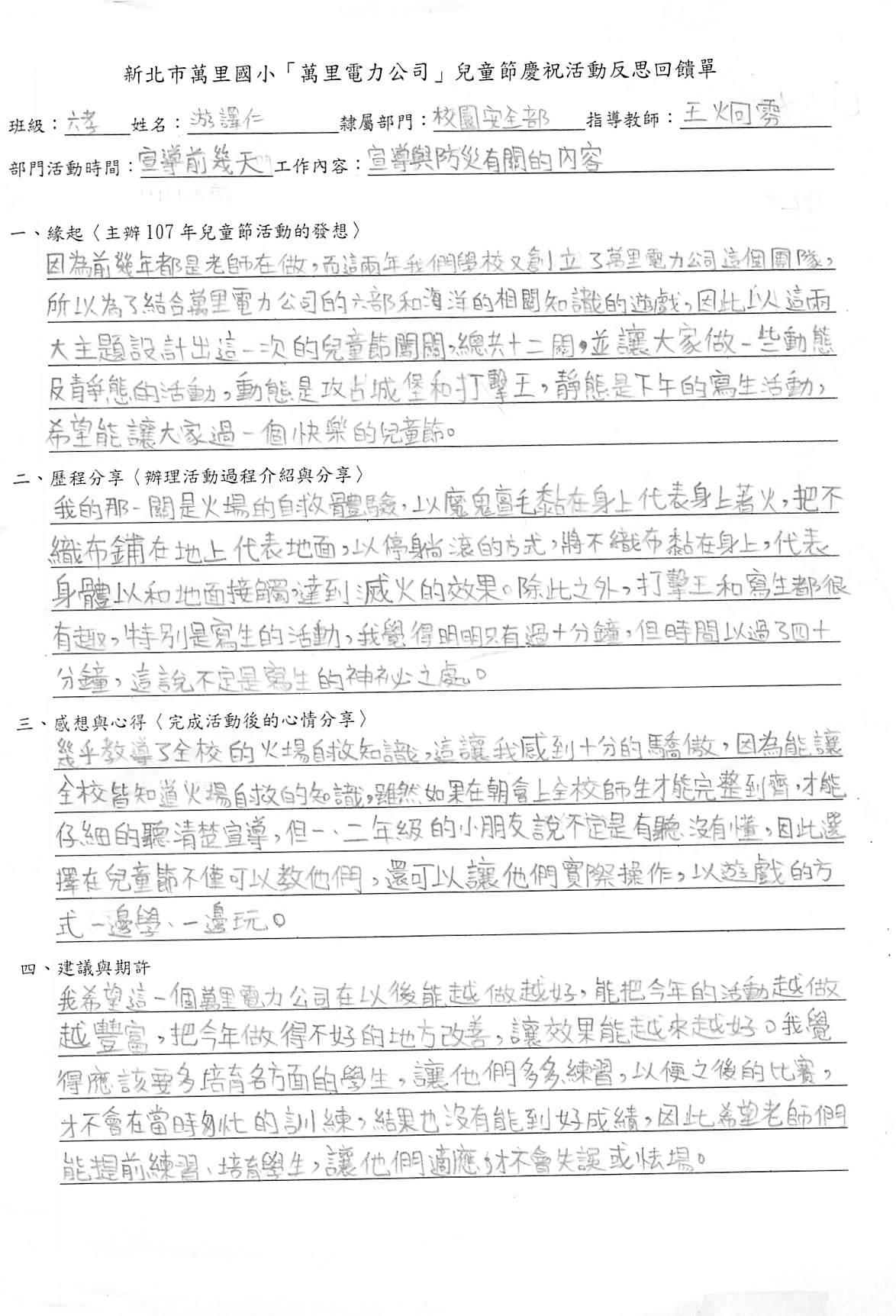 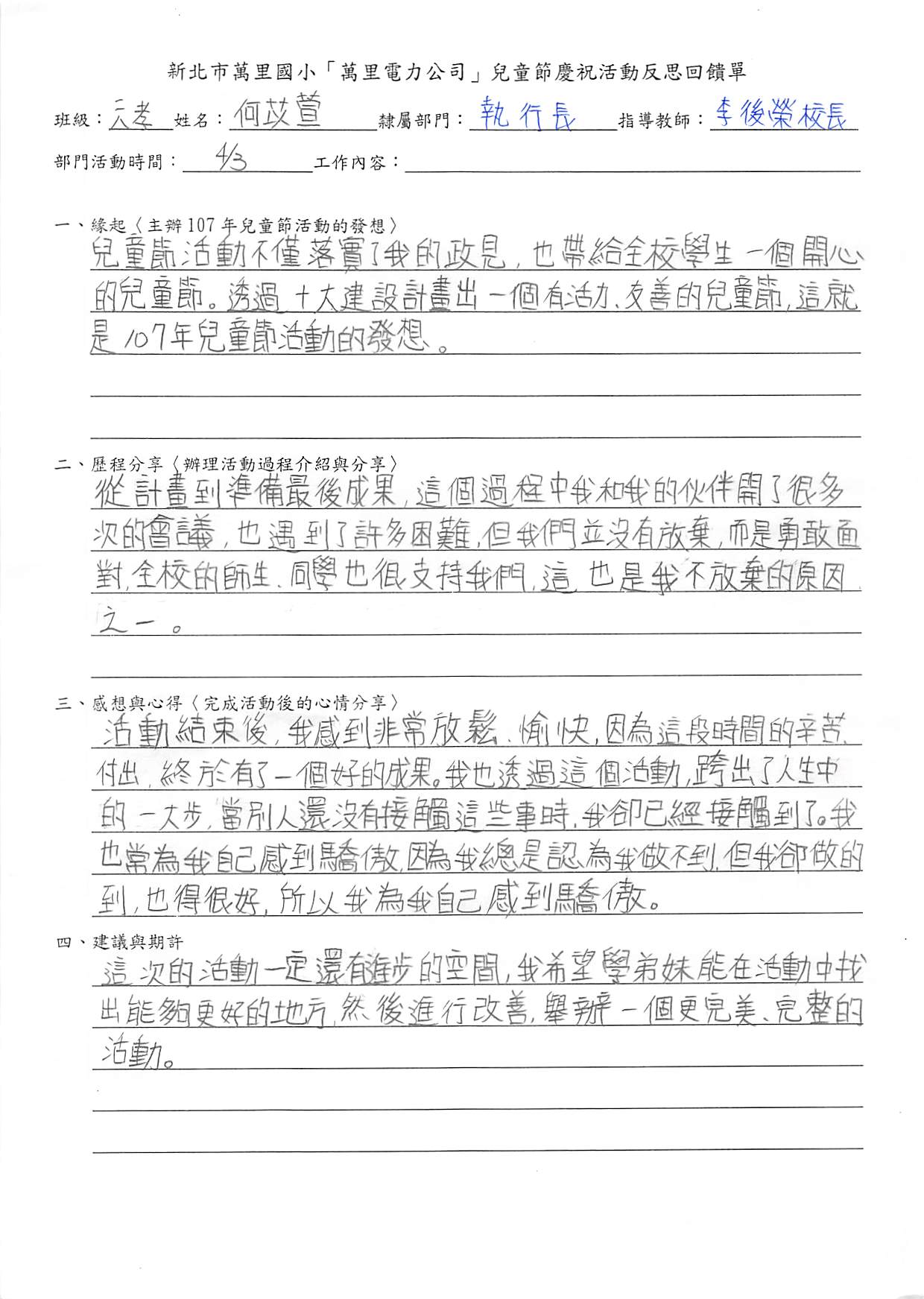 結語
落實品德教育
做中學，學中做
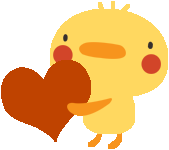 謝謝聆聽